ВЫГОДНЫЕ И БЕЗОПАСНЫЕ СПОСОБЫ ОПЛАТЫ  ТОВАРОВ И ПЕРЕВОДОВ ДЕНЕЖНЫХ СРЕДСТВ
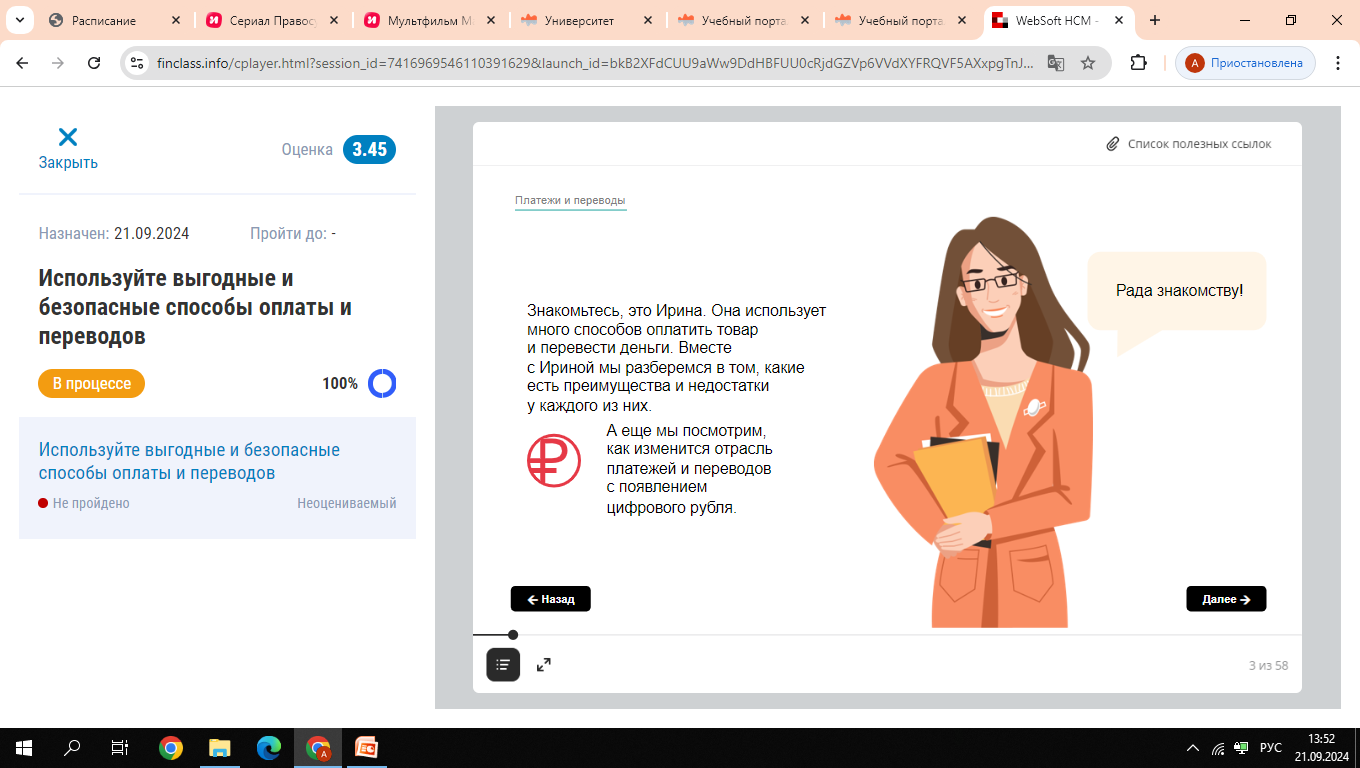 Сколько способов оплатить товар на кассе вы знаете?
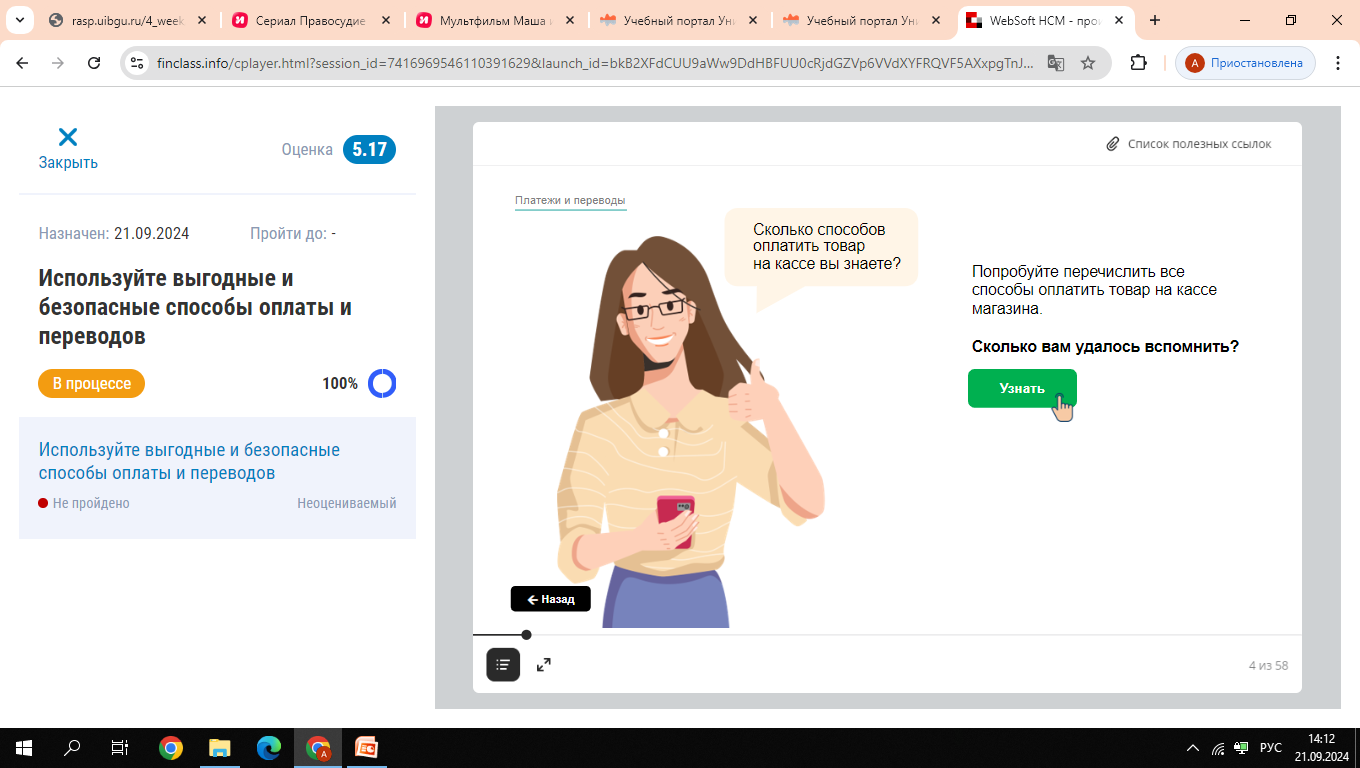 Способы оплаты товаров и услуг
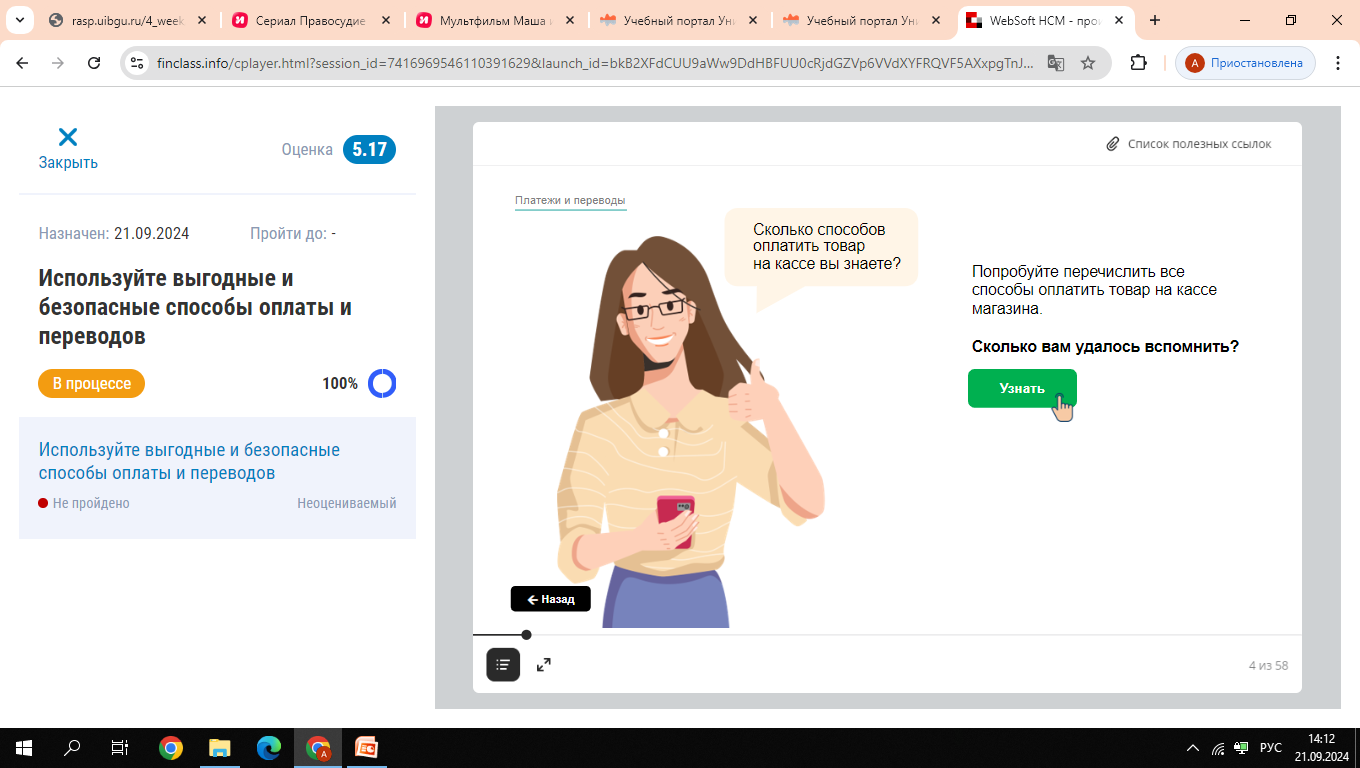 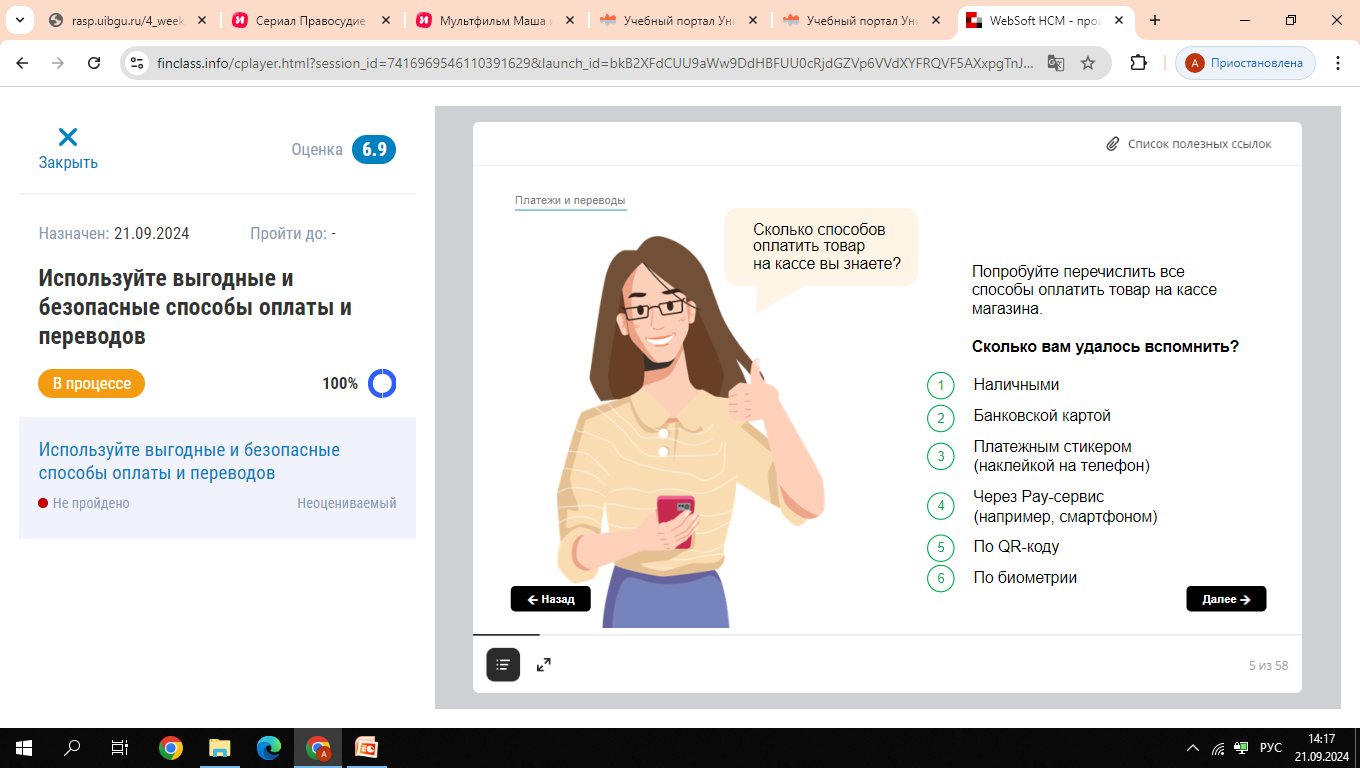 1. Оплата наличными денежными средствами
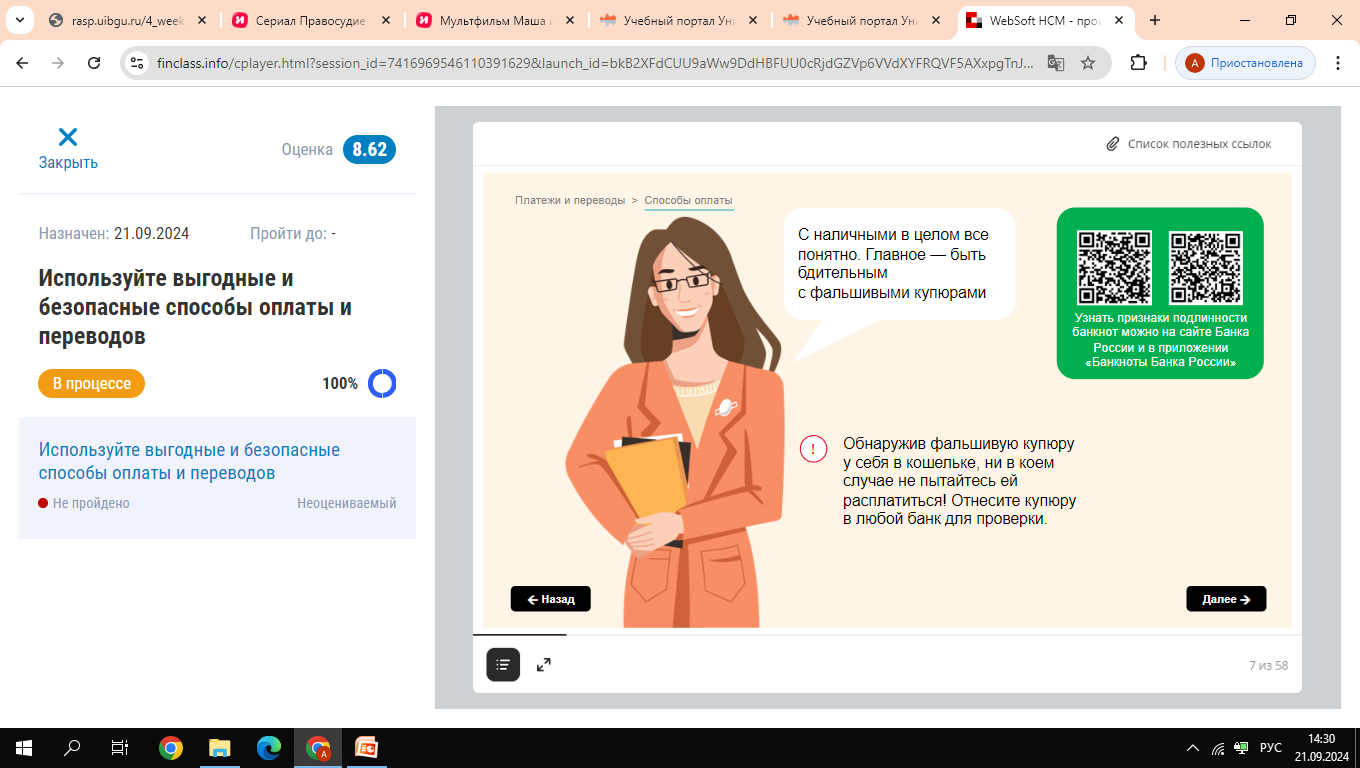 2. Оплата банковской картой
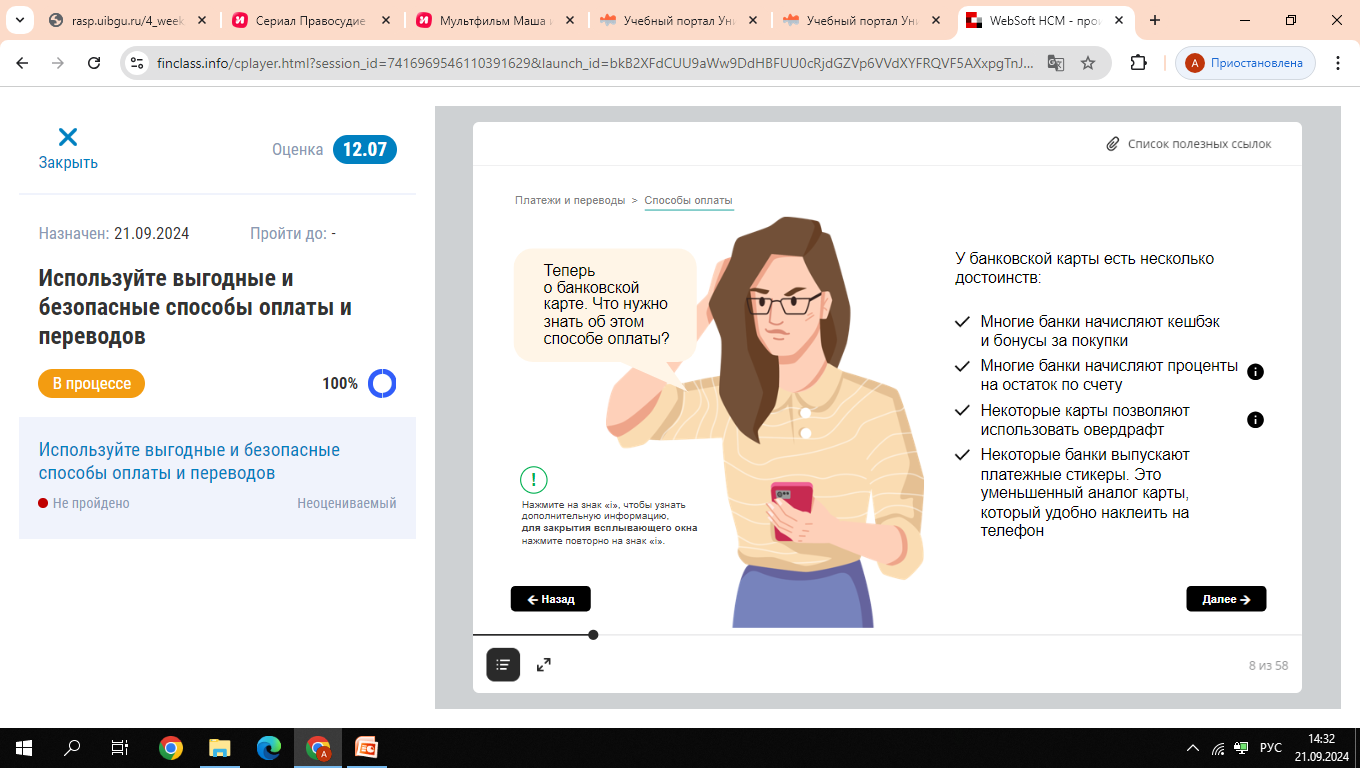 Овердраф
Овердрафт (от англ. overdraft - «перерасход перебор») это тот же кредит, разница в условиях его получения. 
К вашей дебетовой карте добавится возможность получения денег банка в кредит. Однако проценты за использование овердрафта обычно выше, чем за обычный кредит
Уходить в «перерасход» регулярно, не укладываясь в льготный период крайне невыгодно.
Льготный период - это срок, в течение которого проценты за использование средств не начисляются или начисляются в размере, который ниже базовой ставки
Виртуальная карта
У такой карты есть реквизиты, но нет физического носителя.
Удобна для оплаты покупок онлайн и можно пополнять ее только на нужную сумму. Так вы дополнительно защитите свои деньги от мошенников. Мошенники копируют настоящие сайты, чтобы после ввода реквизитов карты воспользоваться ими для доступа к деньгам на счете.
Ее можно использовать и для оплаты на обычной кассе.
Виртуальную карту можно загрузить в сервис бесконтактной оплаты или раy-сервис. Рау-сервисы вроде Міг Рау позволяют платить на кассе с помощью смартфона.
Оплачивать покупки можно через любые терминалы, которые принимают бесконтактные способы оплаты. Для этого достаточно лишь поднести смартфон с установленным приложением Рау-сервиса к такому терминалу и подтвердить транзакцию
Правила безопасности при пользовании банковской картой
Как защитить себя от мошенников?
Установите антивирус и регулярно обновляйте его.
Не переходите по неизвестным ссылкам.
Не заходите на подозрительные сайты.
Никогда и никому не сообщайте личные данные, а также полные реквизиты карты, пароли и коды от банка.
Сохраняйте в закладках нужные адреса сайтов.
Используйте для оплаты покупок в интернете. отдельную карту, кладите на нее только нужную сумму денег.
При покупках онлайн обращайте внимание на название магазина в тексте смс-сообщений с одноразовым паролем
4. Сервисы бесконтактной оплаты
Удобны как для виртуальных карт, так и для обычных банковских карт.
Для использования данного вида оплаты в телефоне должен быть встроен  NFC-модуль для бесконтактной оплаты. 
Модуль NFC представляет собой небольшую плоскую катушку с миниатюрной микросхемой и антенной, сигнал от которой принимает смартфон. Принцип его работы основан на электромагнитной индукции, а сама связь имеет небольшой радиус действия. Для расчета достаточно приложить телефон или браслет к верхней части терминала.
5.Оплата по QR-коду
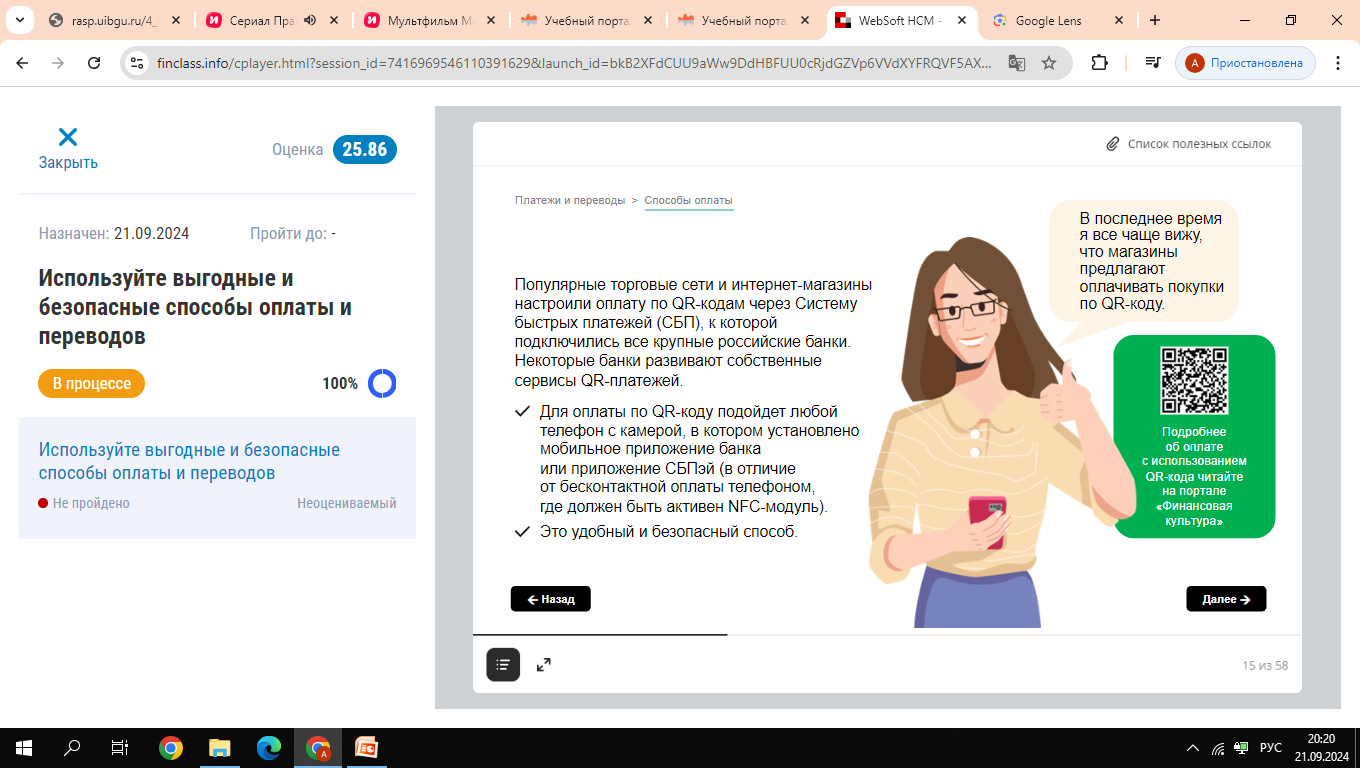 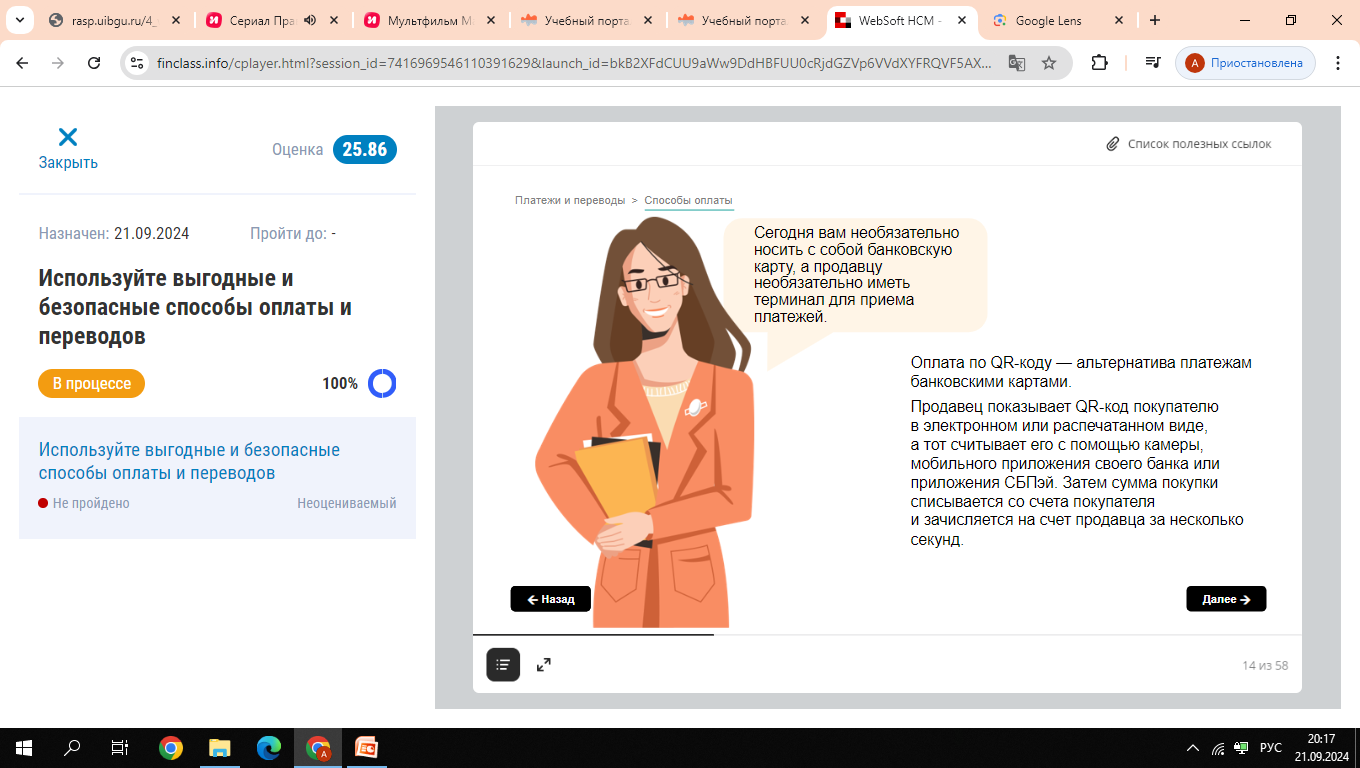 Переводы денежных средств
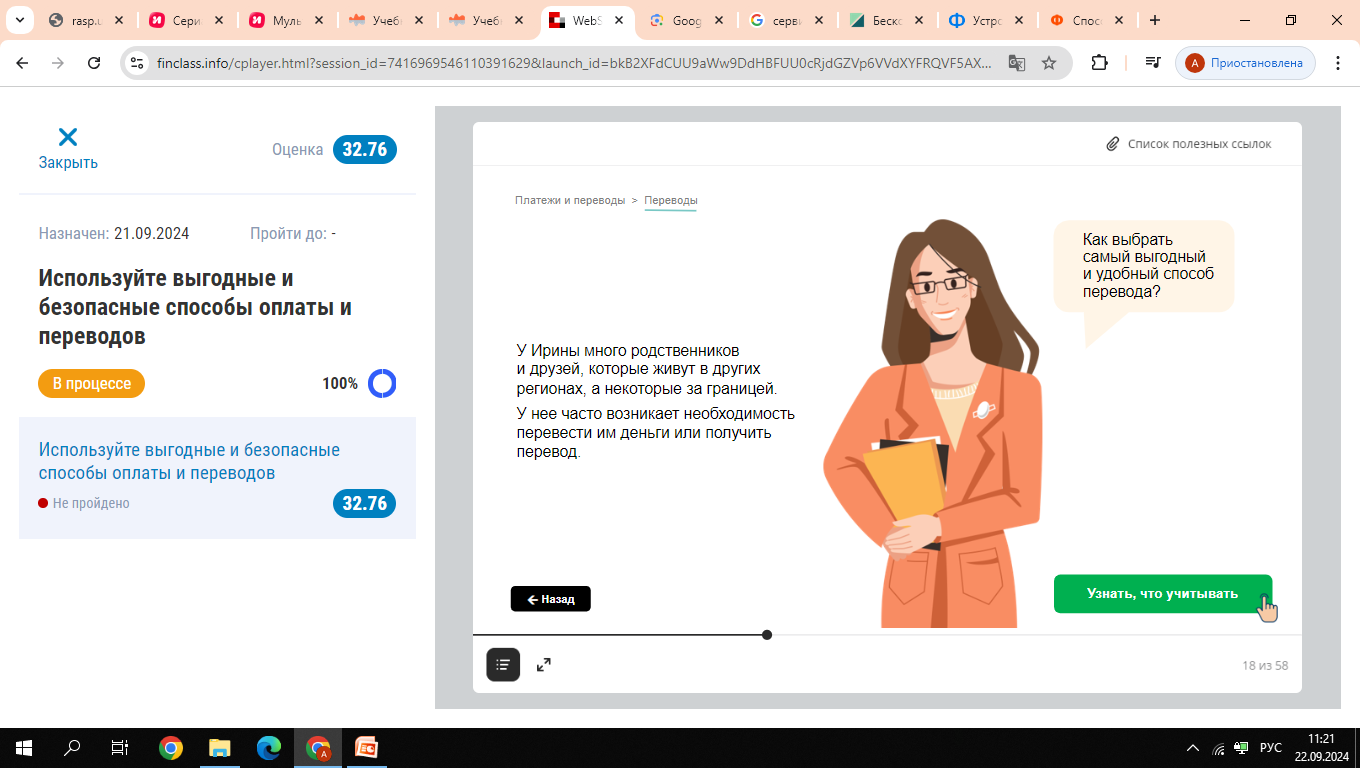 Как выбрать способ перевода
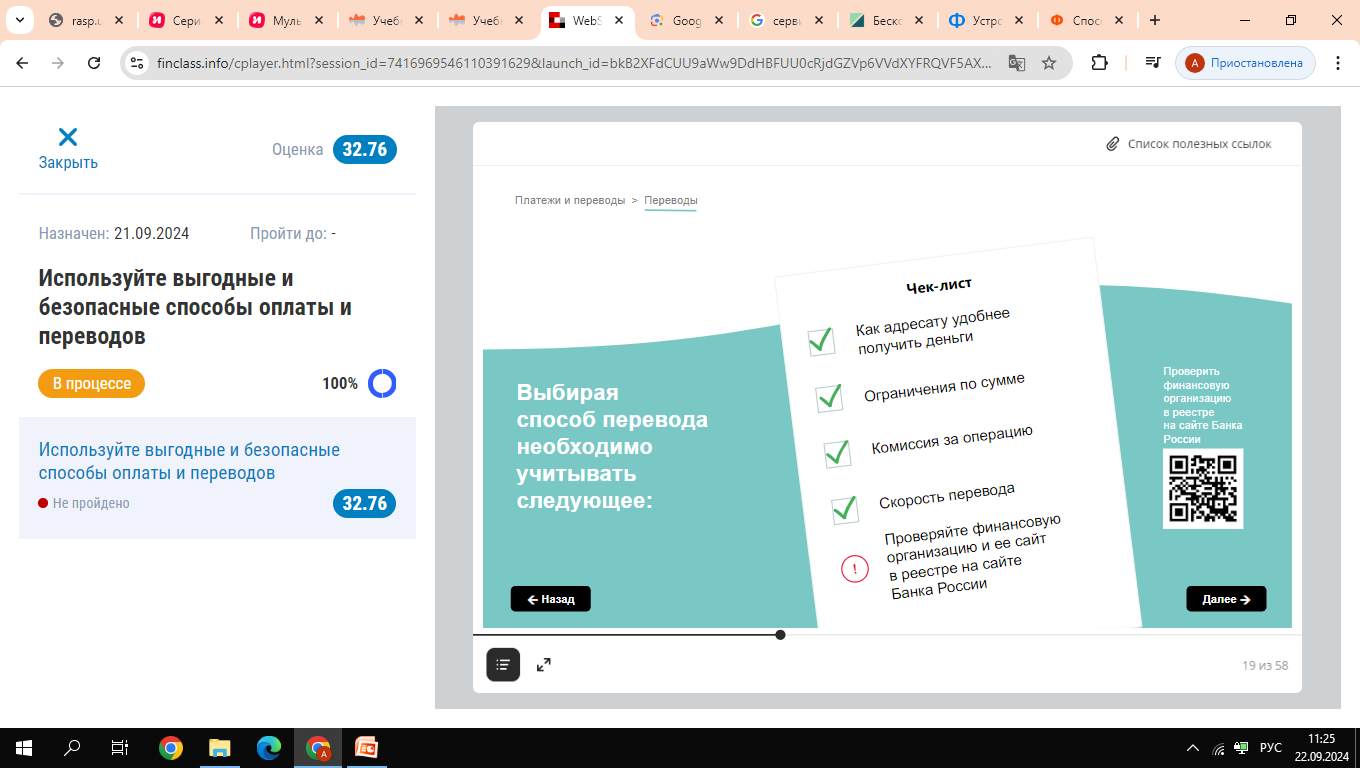 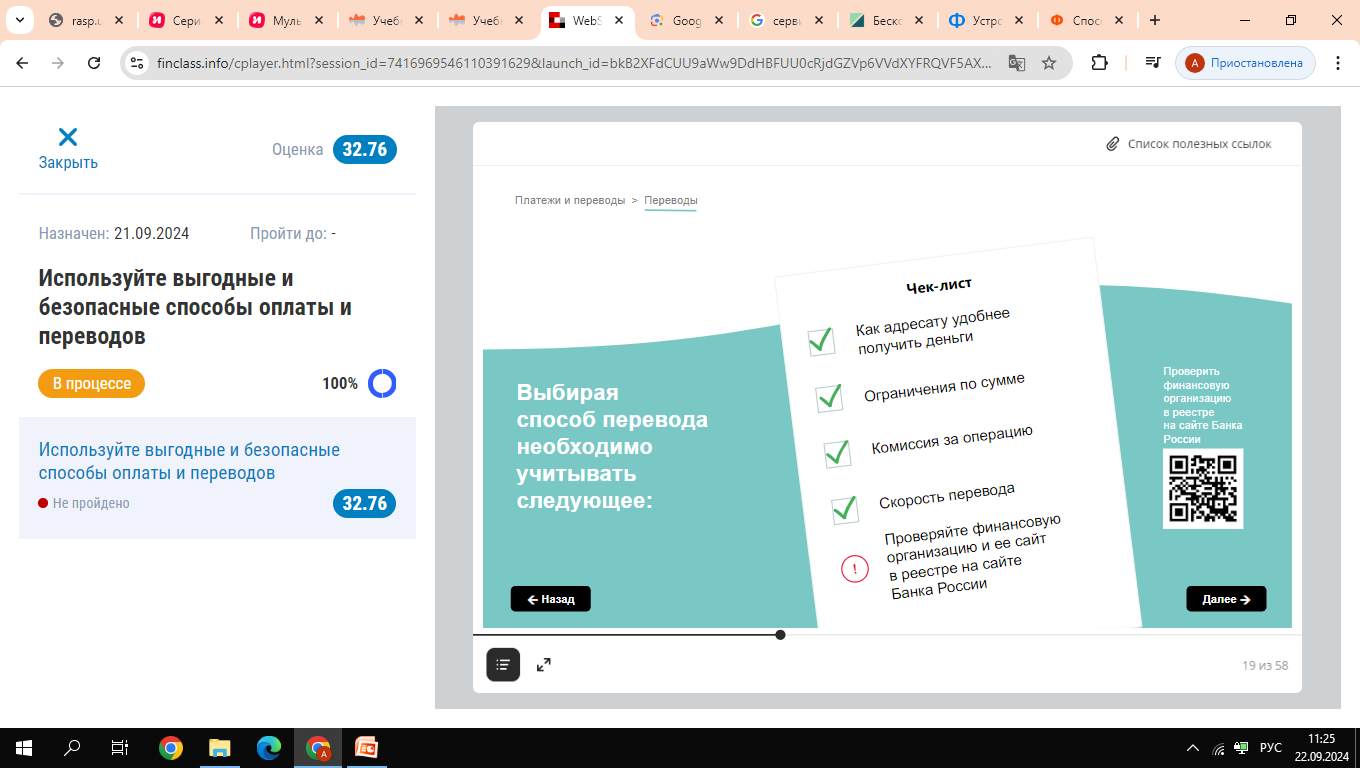 Какие бывают способы перевода денежных средств?
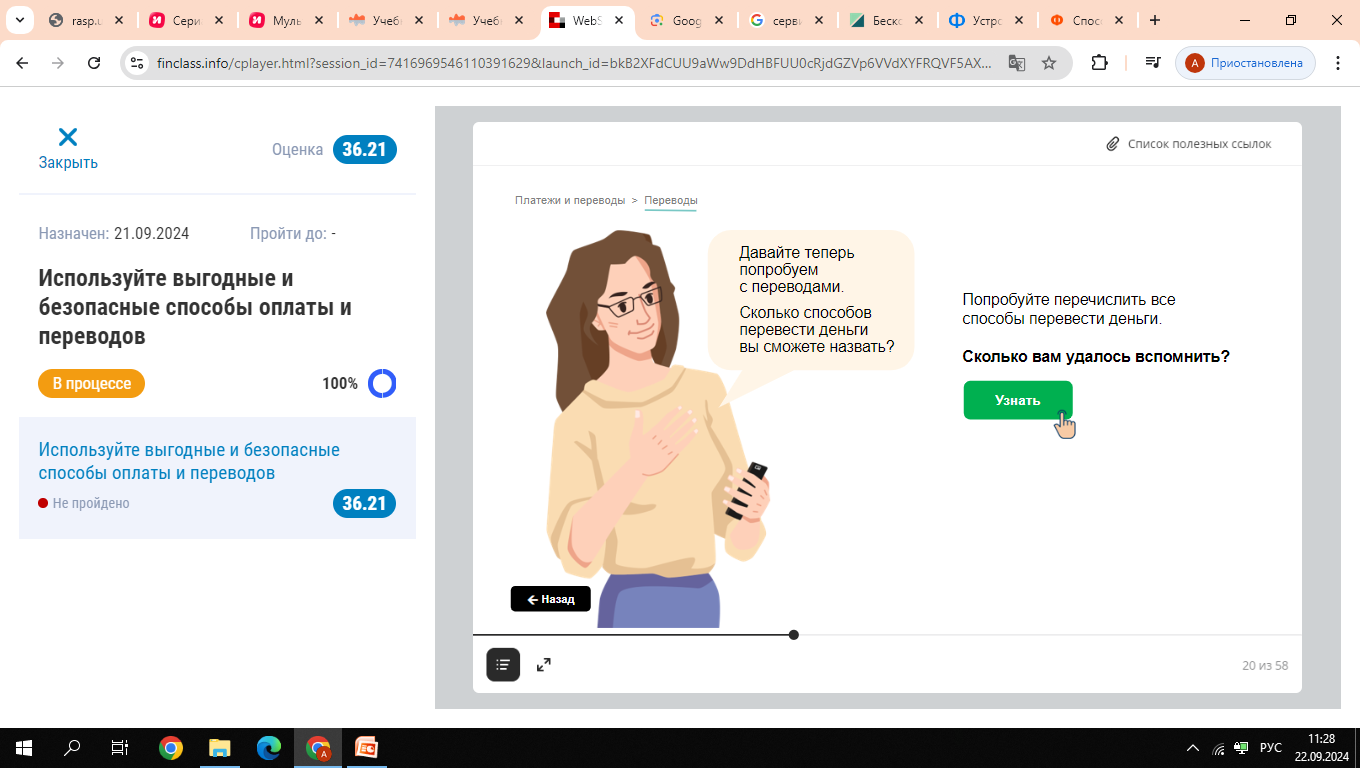 Какие бывают способы перевода денежных средств?
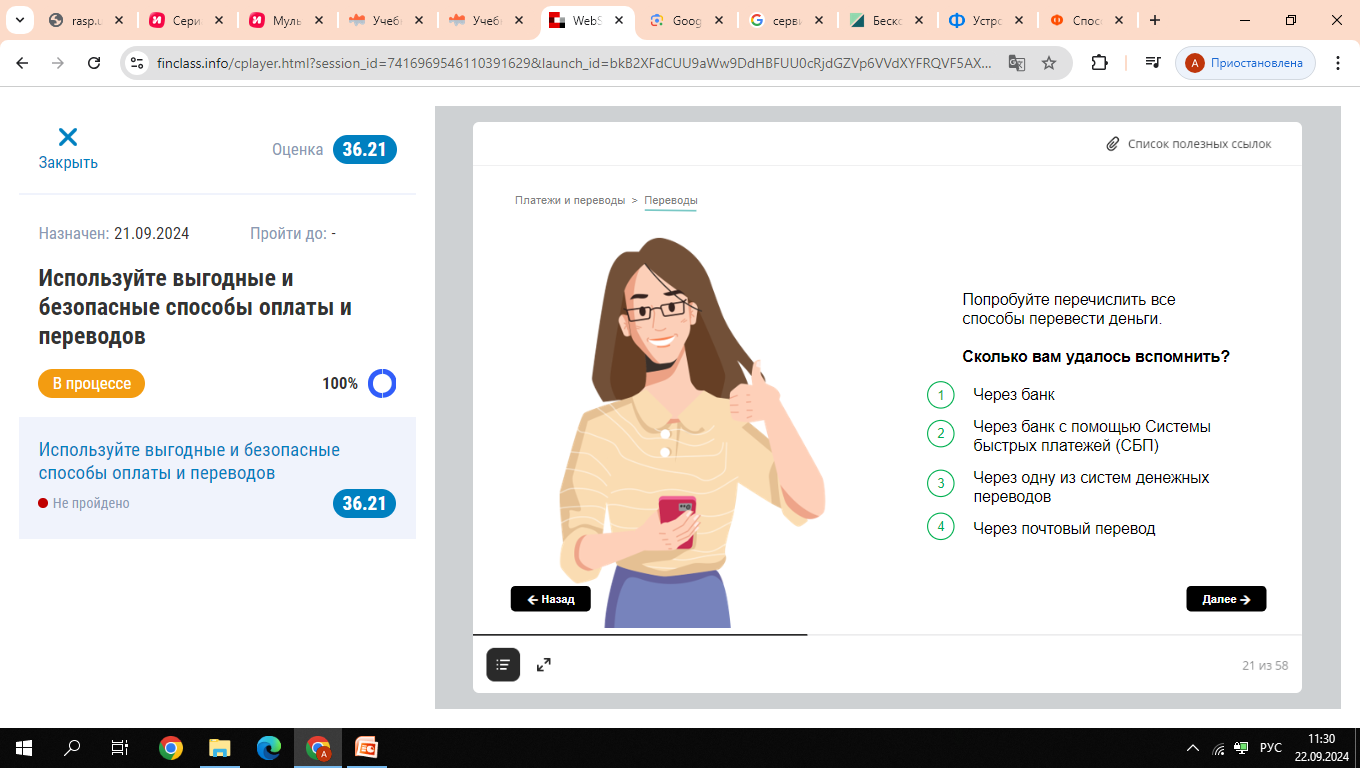 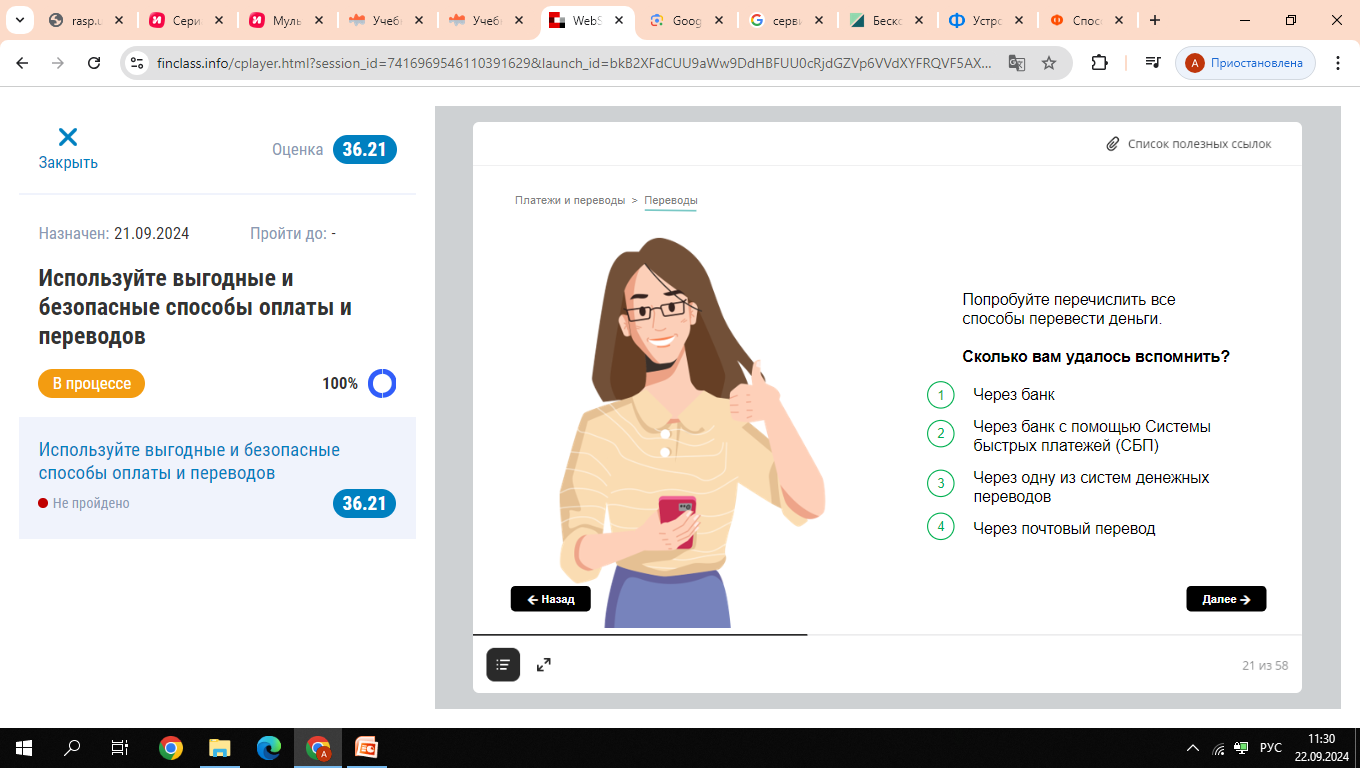 Какие бывают способы перевода денежных средств?
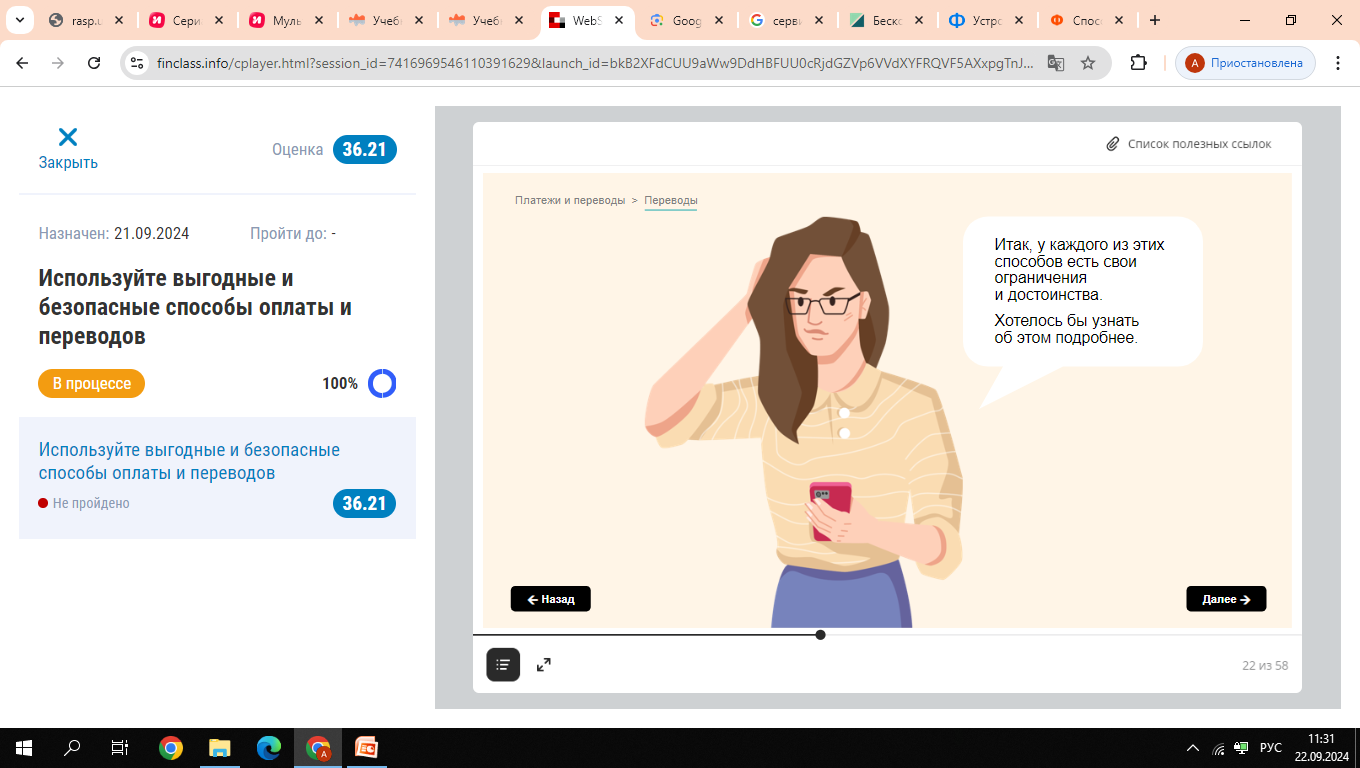 1. Перевод через банк
Как перевести и получить деньги 
Перевод можно сделать через отделения, банкоматы, личный кабинет на сайте или мобильное приложение. Некоторые банки также предлагают переводы с помощью СМС.
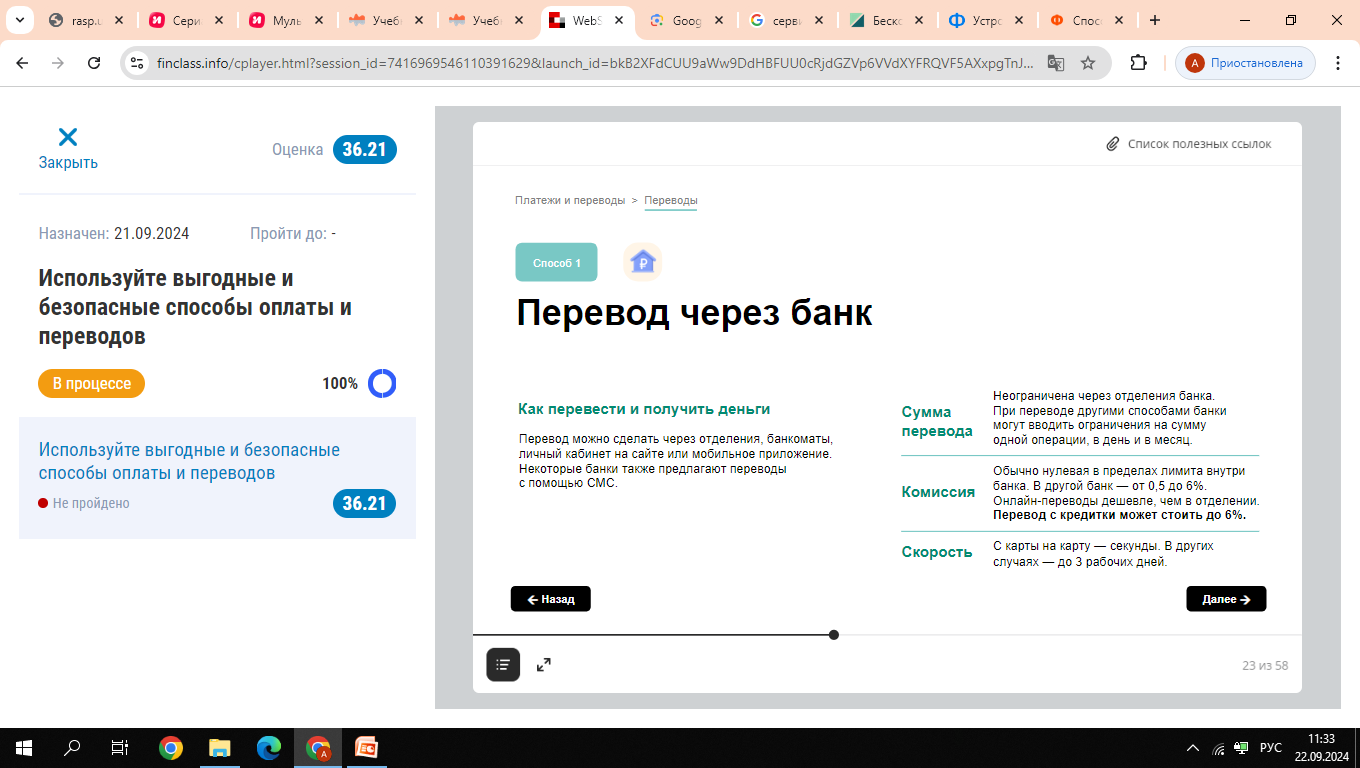 Не ограничена через отделения банка. 
При переводе другими способами банки могут вводить ограничения на сумму одной операции, в день и в месяц.
Обычно нулевая в пределах лимита внутри банка. В другой банк — от 0,5 до 6%. 
Онлайн-переводы дешевле, чем в отделении. 
Перевод с кредитки может стоить до 6%.
С карты на карту — секунды. 
В других случаях — до 3 рабочих дней.
1. Перевод через банк с помощью СПБ
Как перевести и получить деньги 
	Система быстрых платежей (СБП) позволяет делать переводы по номеру телефона между клиентами банков, подключённых к этой системе. Этот способ подойдет людям, у которых есть счета в российских банках, привязанные к номеру телефона, а также доступ в онлайн-банк или банковское мобильное приложение
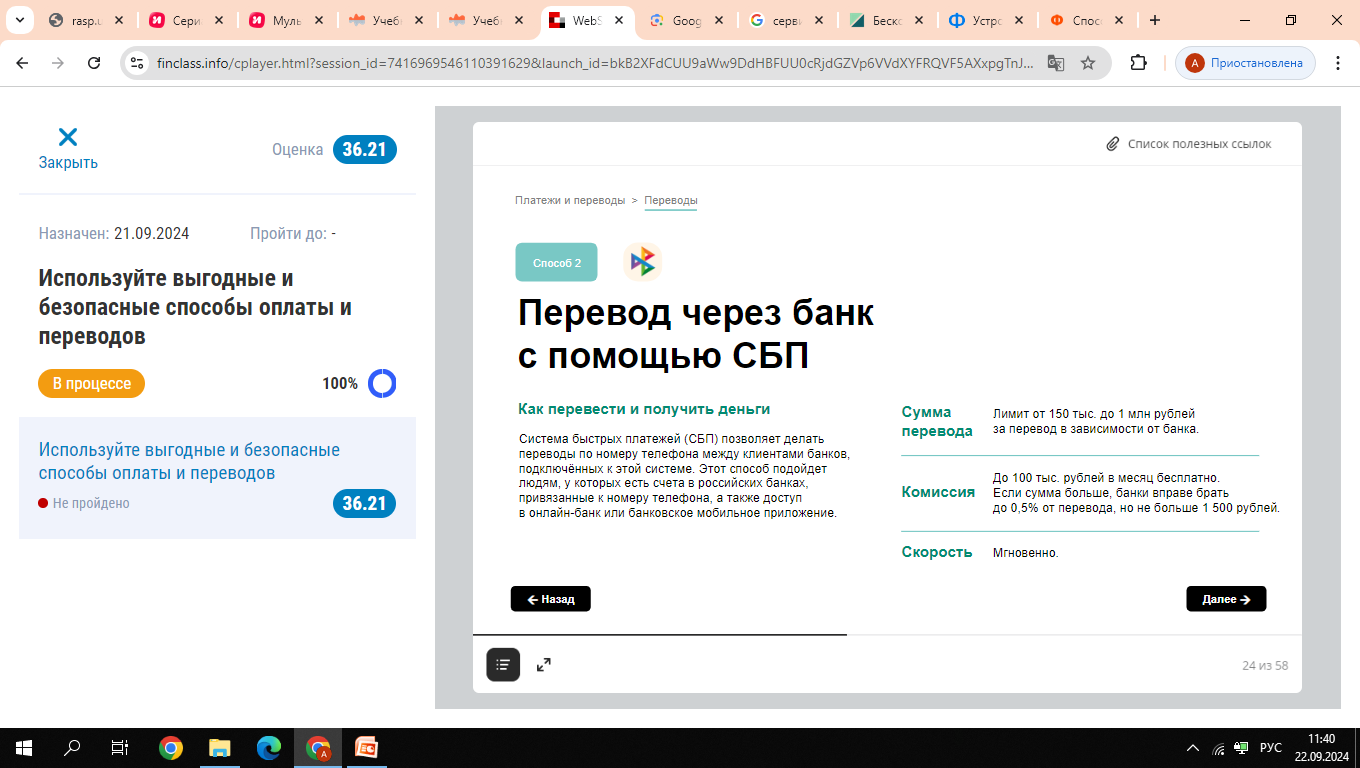 Лимит от 150 тыс. до 1 млн. рублей за перевод в зависимости от банка.
До 100 тыс. рублей в месяц бесплатно. Если сумма больше, банки вправе брать до 0,5% от перевода, но не больше 1 500 рублей.
Мгновенно.
3. Система денежных переводов
Как перевести и получить деньги
	Такие системы позволяют переводить деньги без открытия счета. Они часто имеют собственные пункты в разных странах. Этот способ одинаково хорош как для переводов в России, так и для переводов за границу. Нужно заполнить заявку, внести в кассу деньги, получить секретный код и передать его получателю. Также возможно отправить перевод с банковской карты на зарубежный банковский счет получателя.
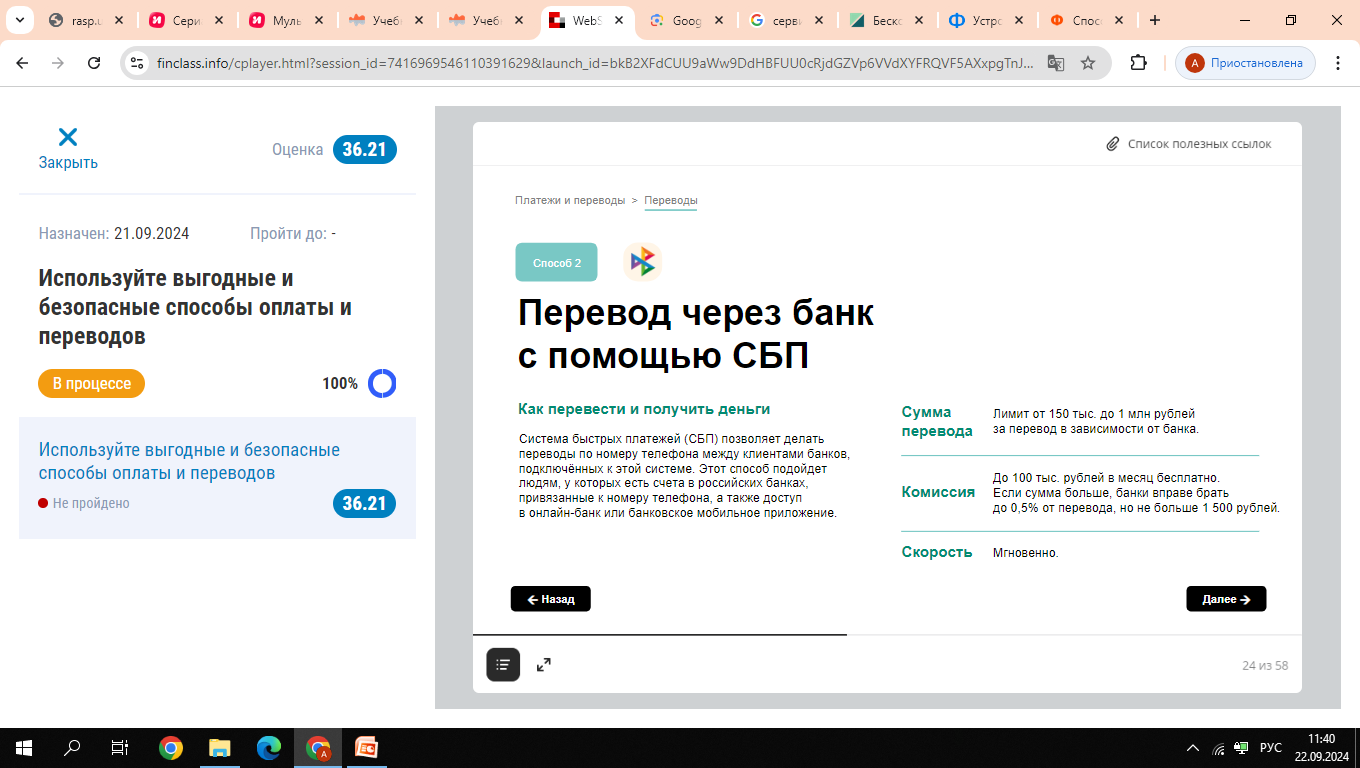 В среднем по России не больше 1 млн рублей в месяц. Для зарубежных стран лимит может быть ещё ниже.
В среднем по России и в страны СНГ 1-1,5%, в дальнее зарубежье 2-4%.
От нескольких минут до 3 рабочих дней.
Проверяйте информацию в реестре операторов платежных систем на сайте Банка России
4. Перевод через «Почту России»
Как перевести и получить деньги 
Через почтовое отделение удобно отправить деньги в небольшой населенный пункт в России, где нет банков, но есть отделение почты. Можно отправить деньги наличными через почтовые отделения, и адресату их выдадут на почте. Можно отправить наличные на расчетный счет в банке. На сайте почты можно сделать онлайн-перевод со своей карты на карту другого человека или с возможностью получить эти деньги наличными в отделении.
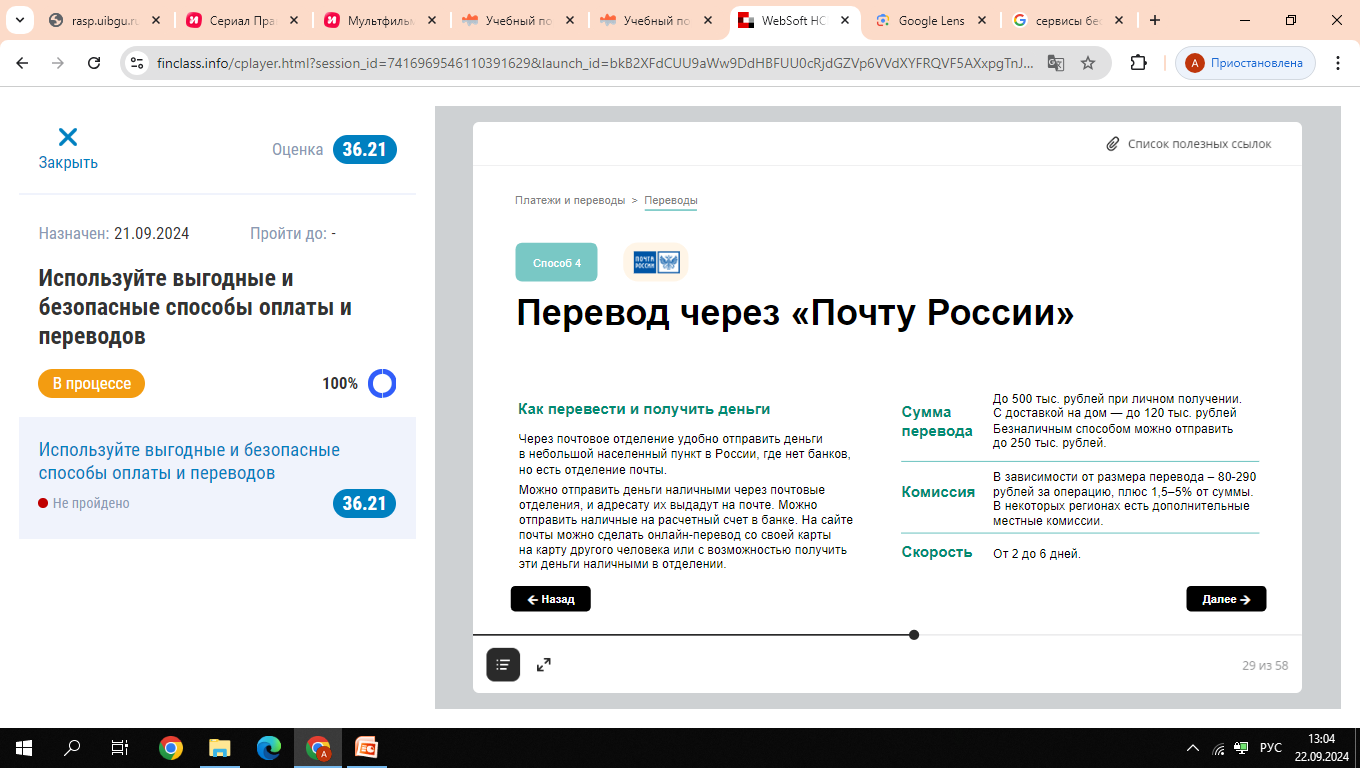 До 500 тыс. рублей при личном получении. С доставкой на дом до 120 тыс. рублей. Безналичным способом можно отправить до 250 тыс. рублей.
В зависимости от размера перевода 80-290 рублей за операцию, плюс 1,5-5% от суммы. В некоторых регионах есть дополнительные местные комиссии.
От 2 до 6 дней.
Цифровой рубль
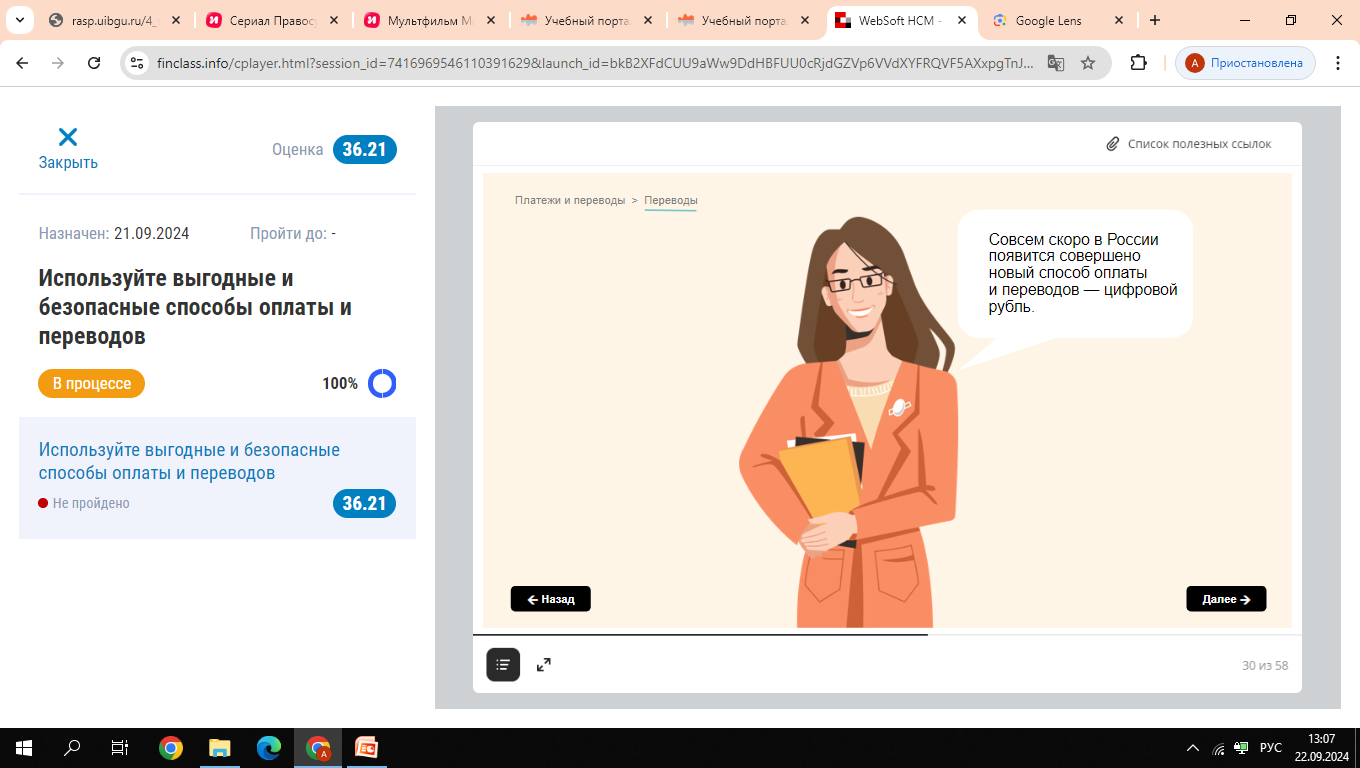 Цифровой рубль
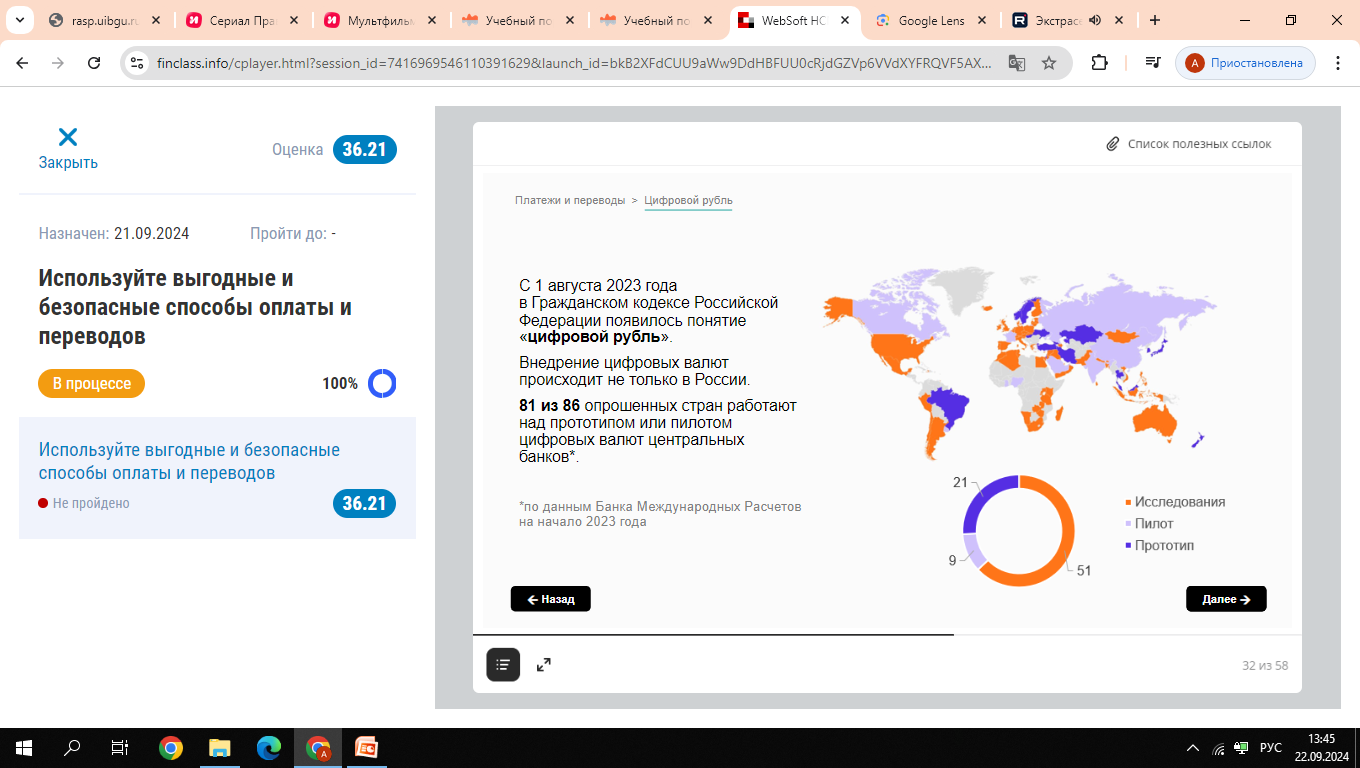 Цифровой рубль
Цифровой рубль - это новая цифровая форма национальной валюты.

 Сейчас мы можем пользоваться наличными рублями, которые хранятся у нас в бумажниках, или безналичными рублями, которые хранятся на банковских счетах. К этим формам добавится возможность использовать цифровые рубли.

 Выпускать цифровые рубли, как и наличные, будет Банк России.

 Цифровые рубли будут храниться в цифровых кошельках граждан и компаний. Кошельки будут открываться на платформе Банка России.
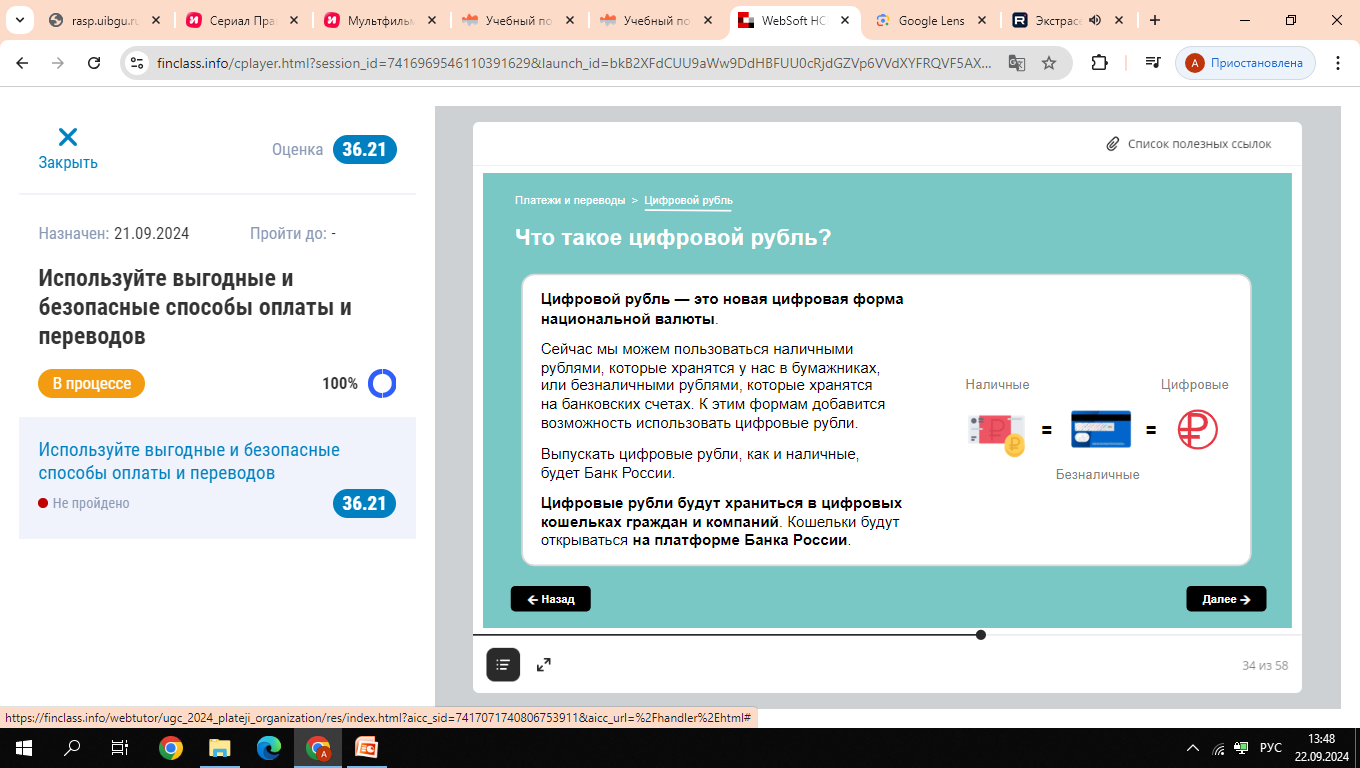 Цифровой рубль
Цифровой рубль - это новая цифровая форма национальной валюты.
Сейчас мы можем пользоваться наличными рублями, которые хранятся у нас в бумажниках, или безналичными рублями, которые хранятся на банковских счетах. К этим формам добавится возможность использовать цифровые рубли.
 Выпускать цифровые рубли, как и наличные, будет Банк России.
 Цифровые рубли будут храниться в цифровых кошельках граждан и компаний. Кошельки будут открываться на платформе Банка России. Доступ через мобильные приложения банков.
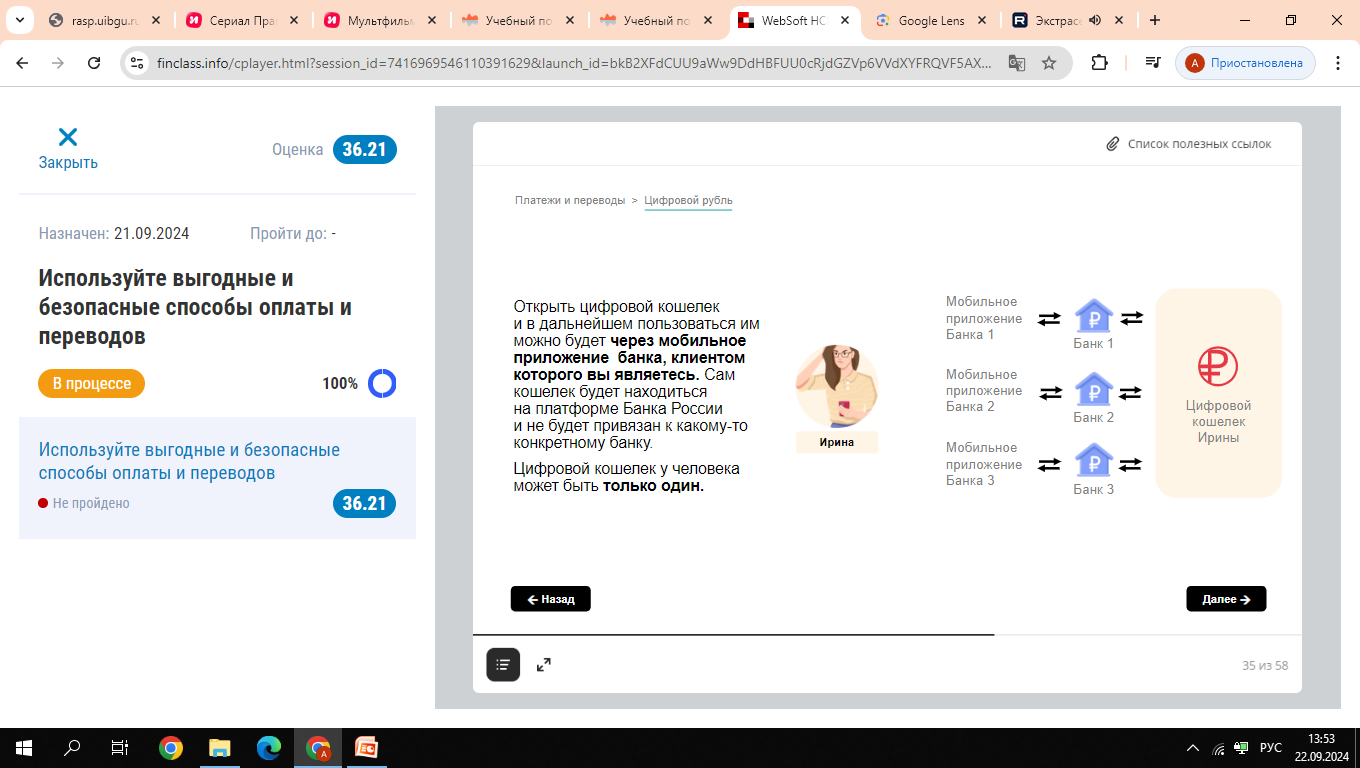 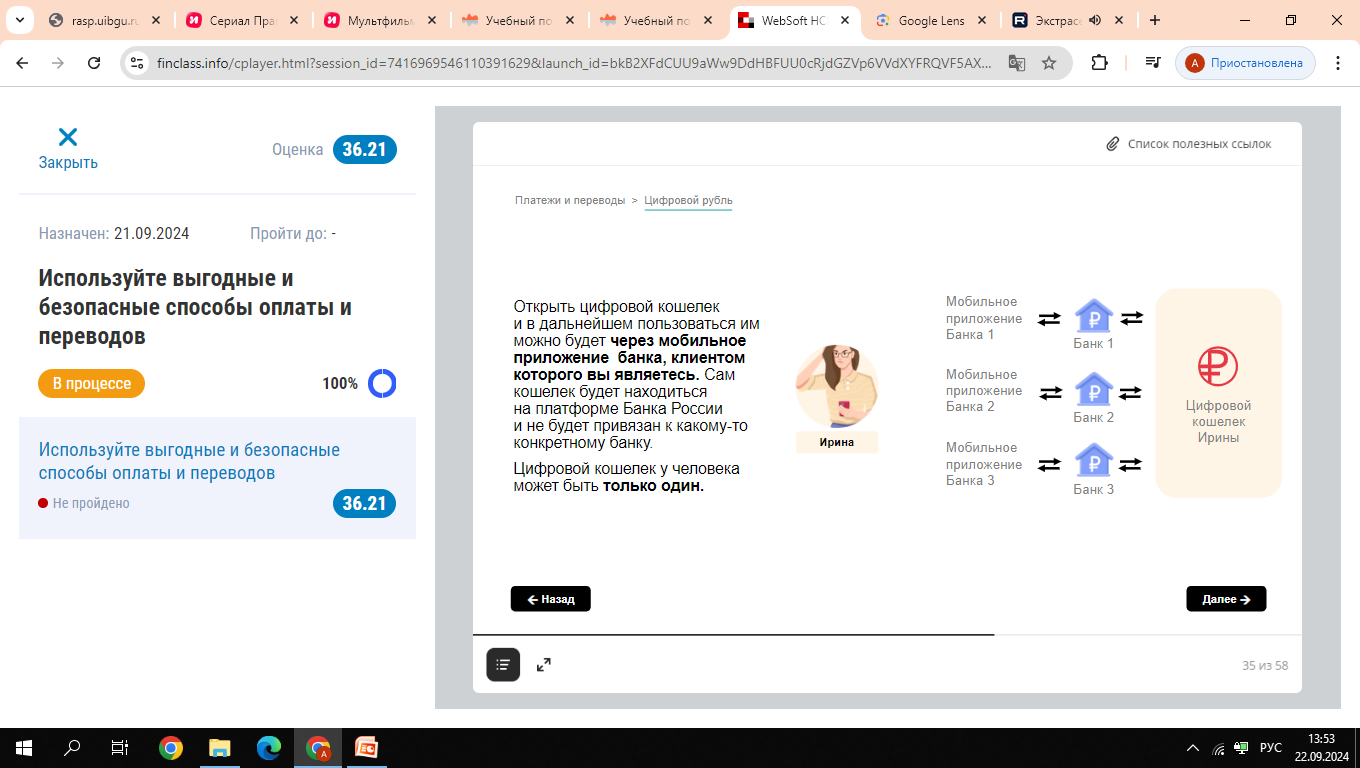 Как перевести наличные в цифровые рубли?
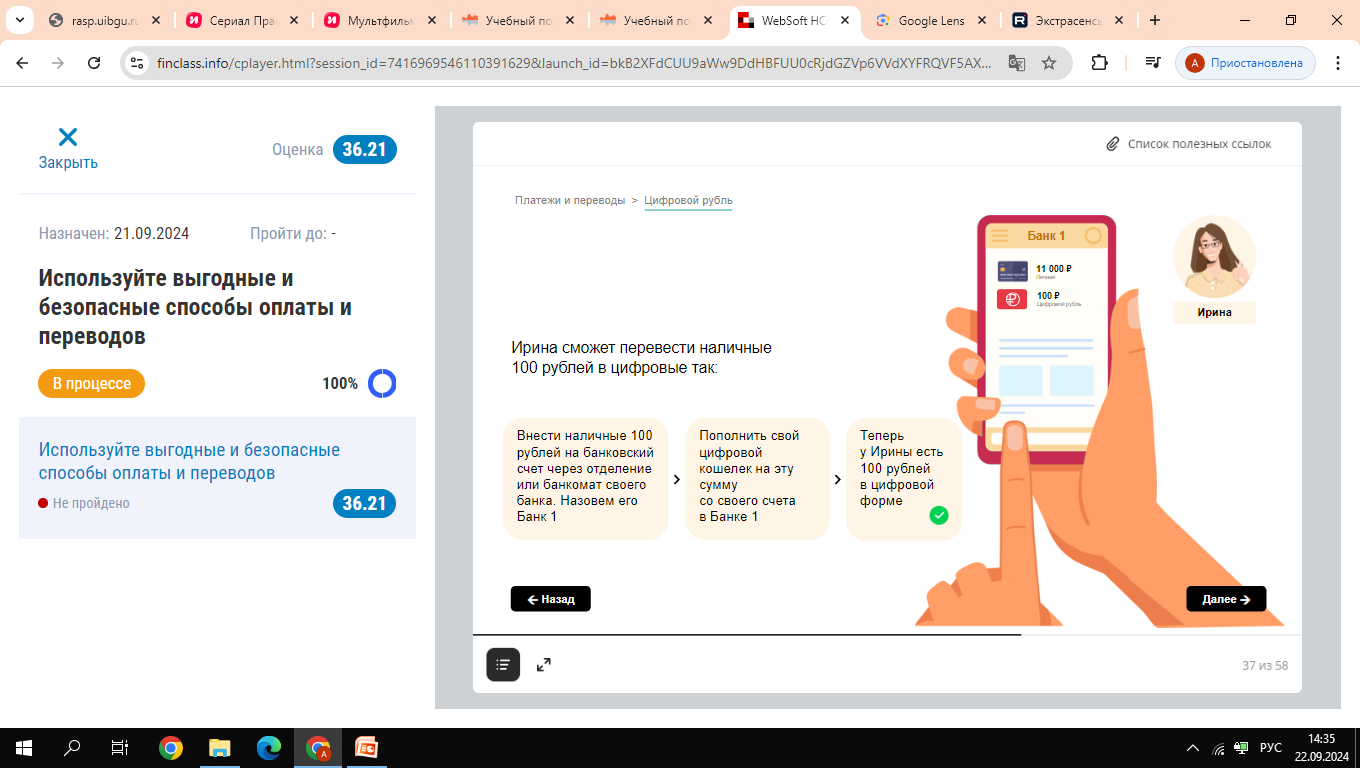 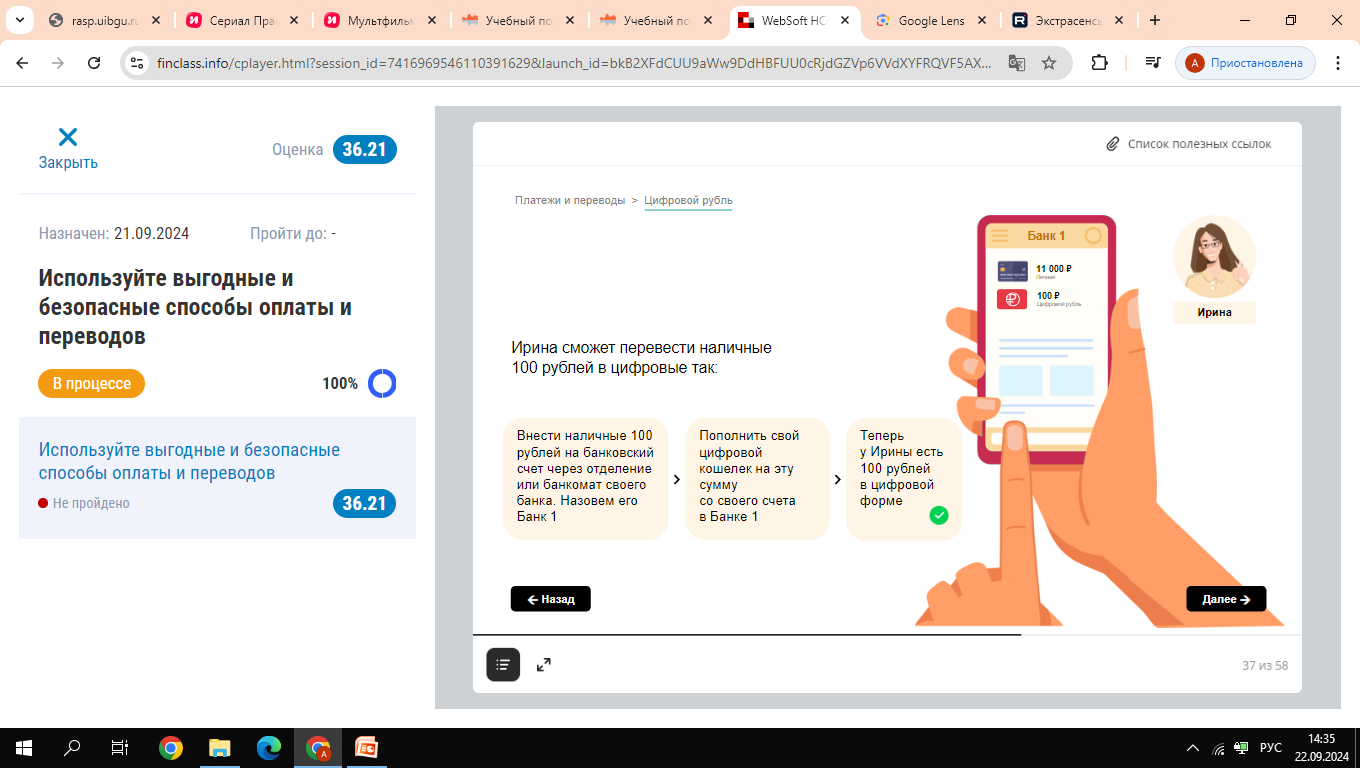 Как снять цифровые рубли?
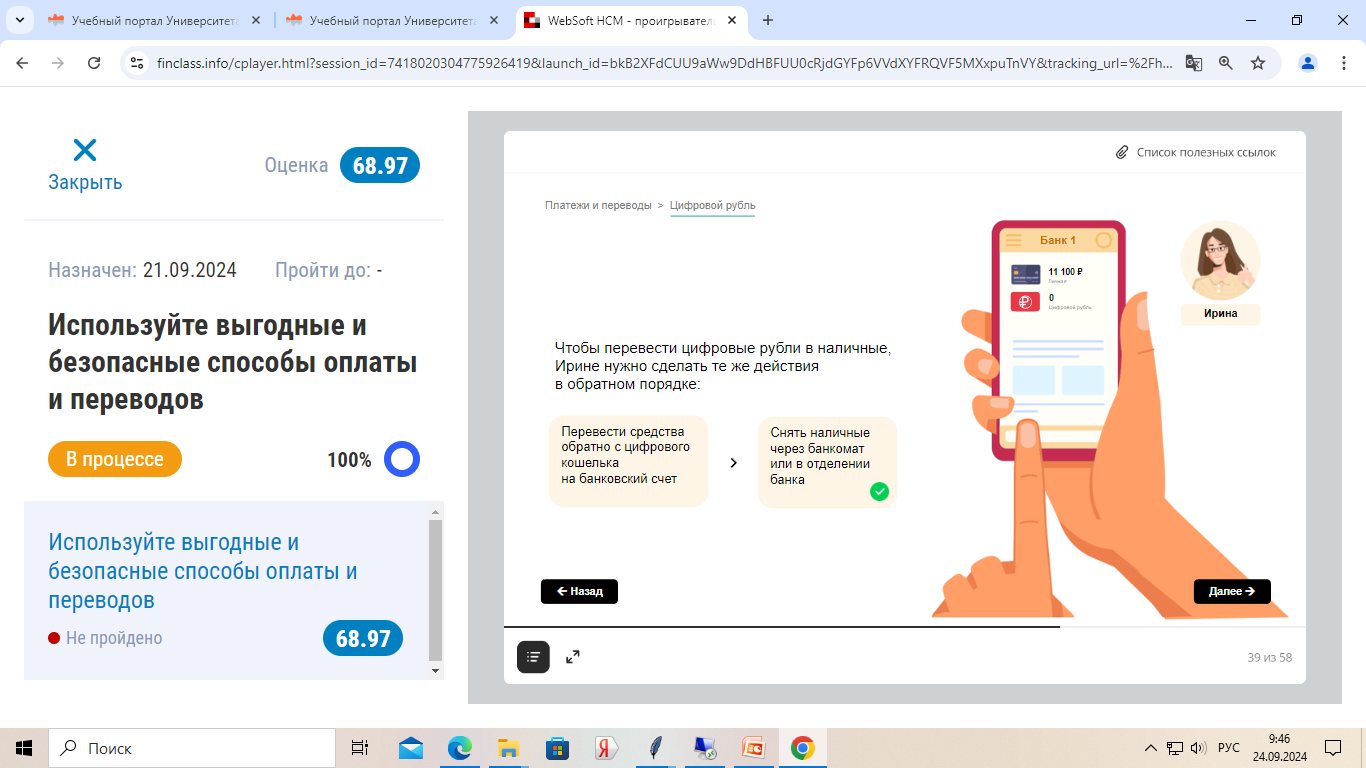 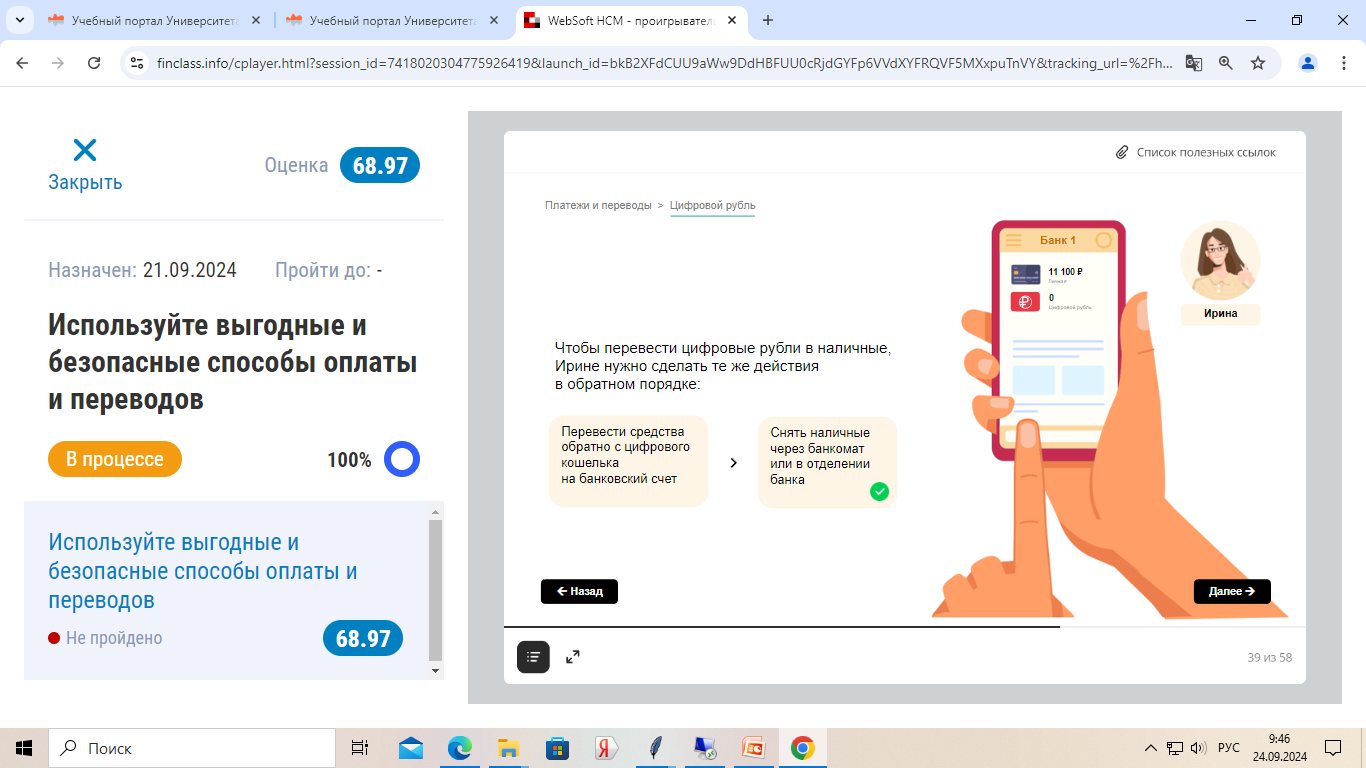 Дополнительные источники дохода
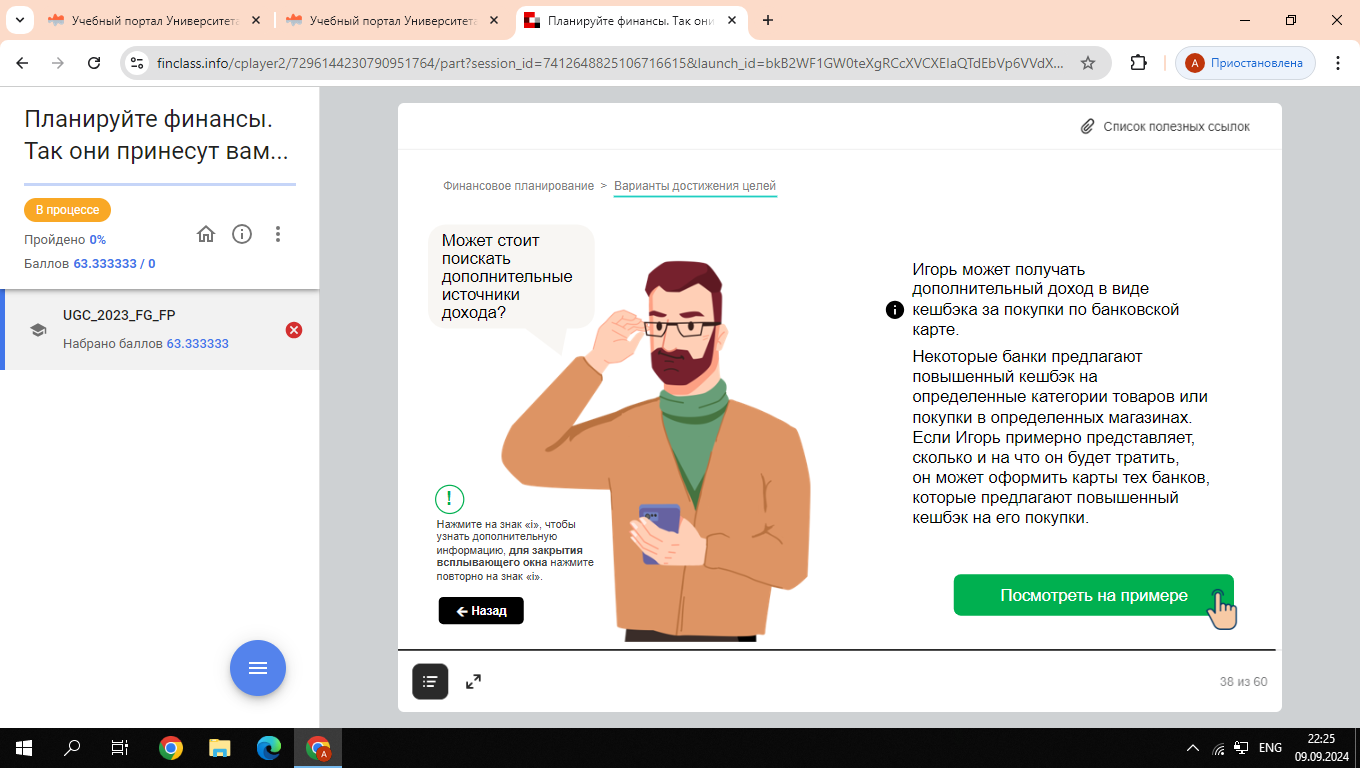 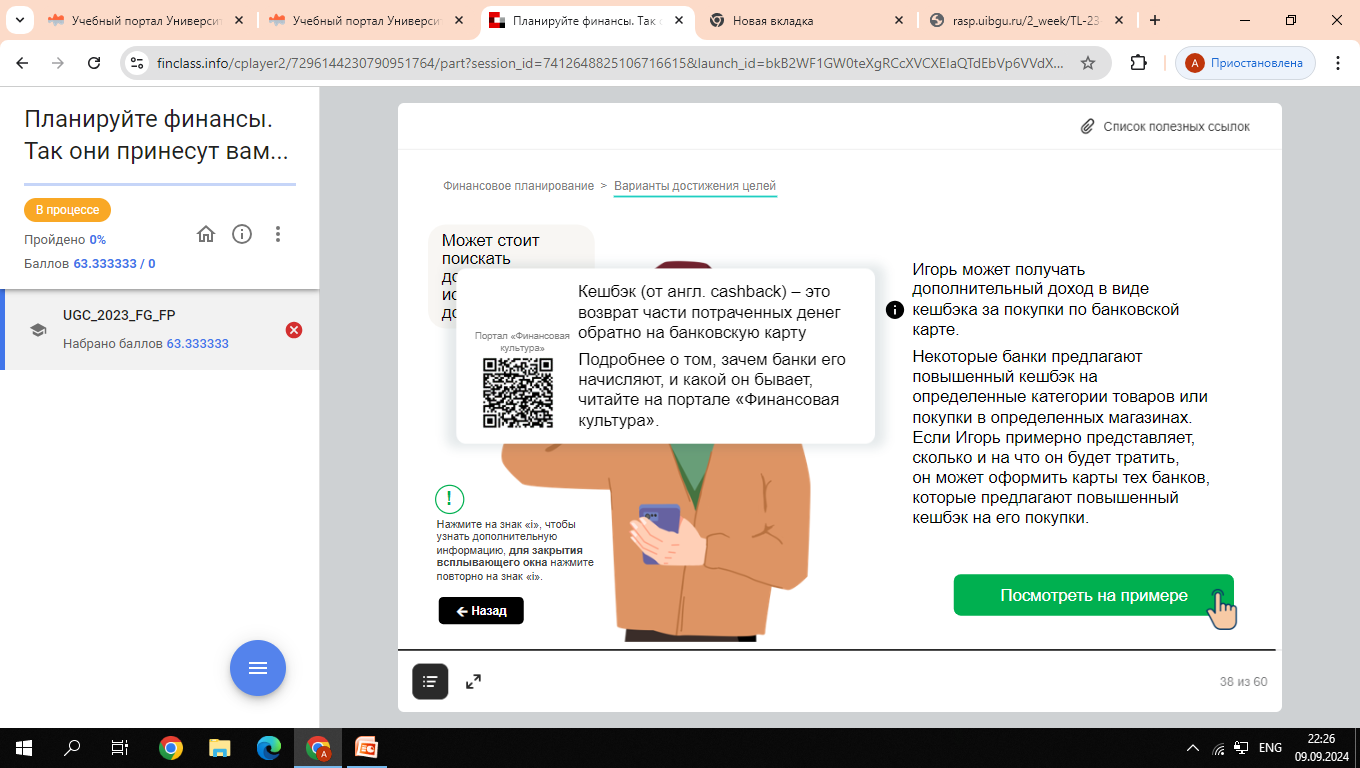 Цифровой рубль
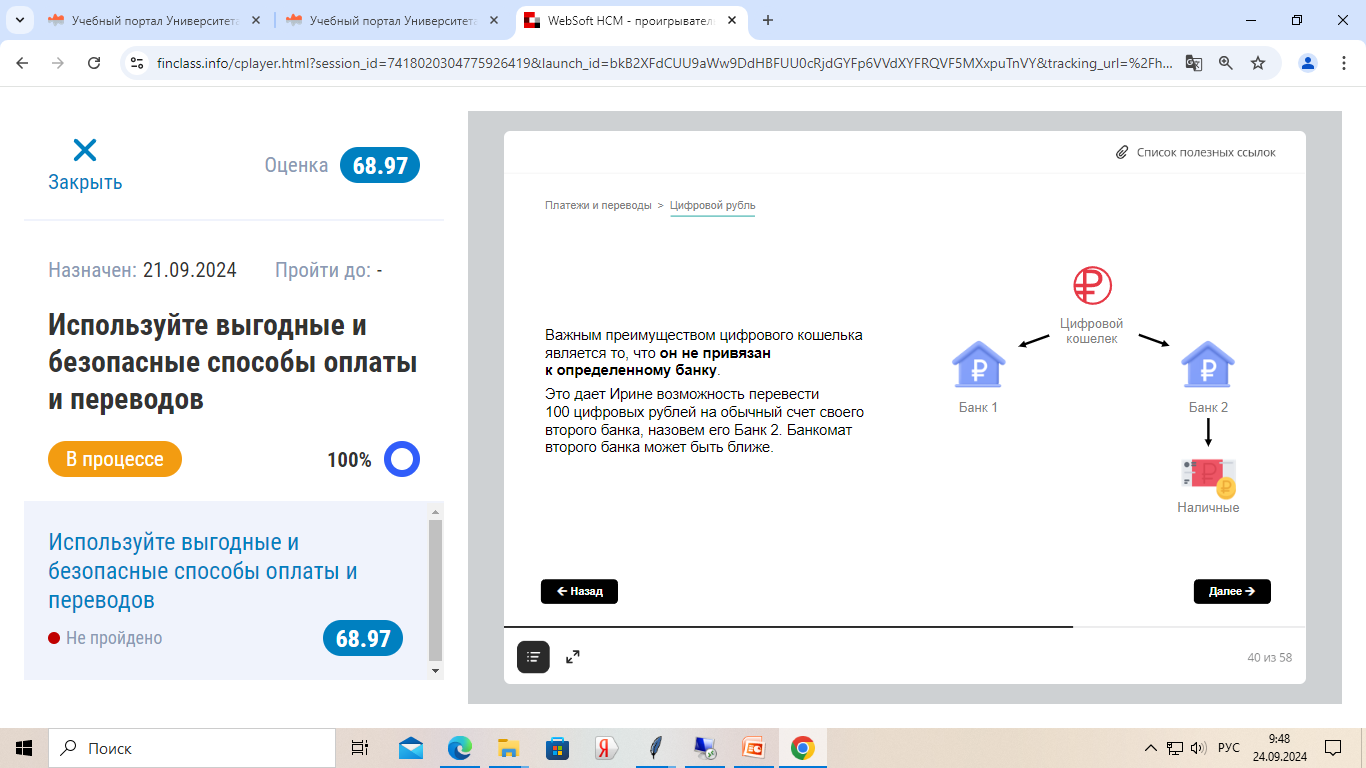 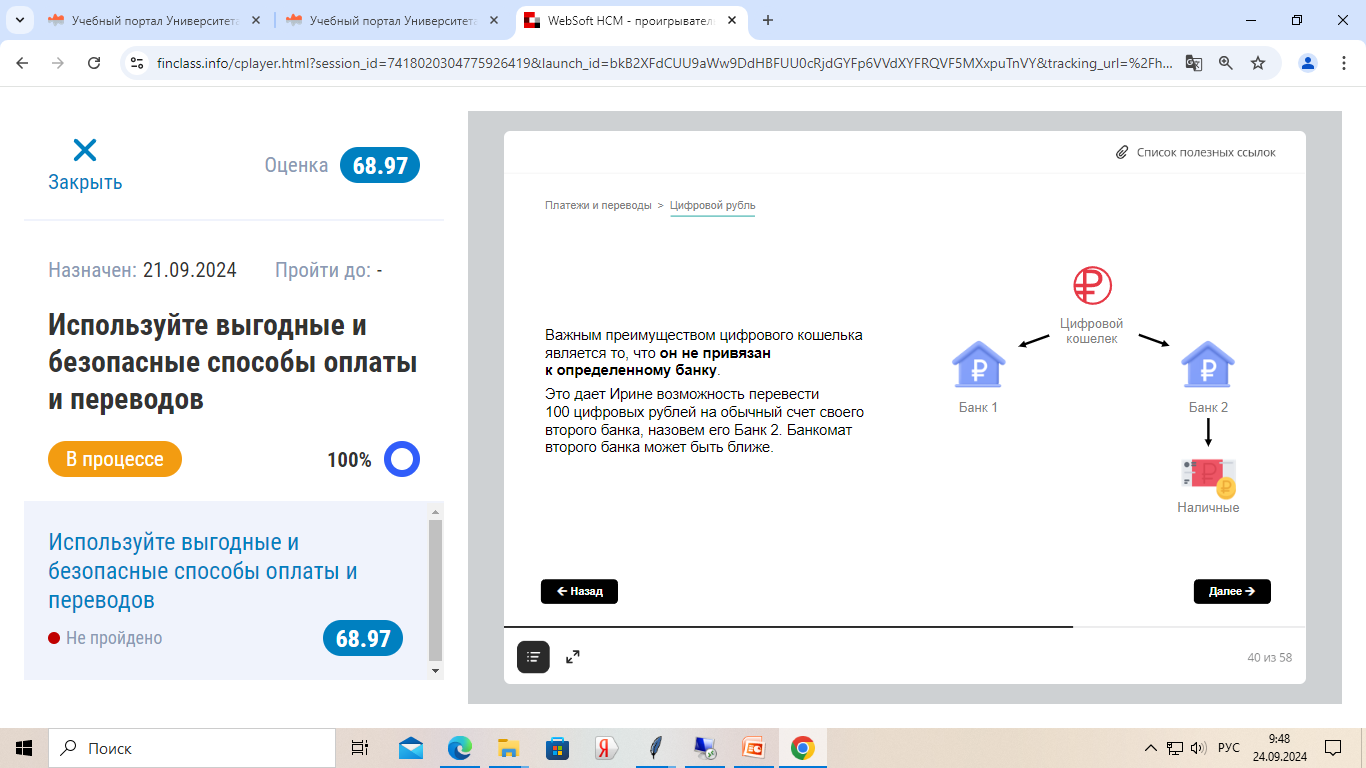 Цифровой рубль
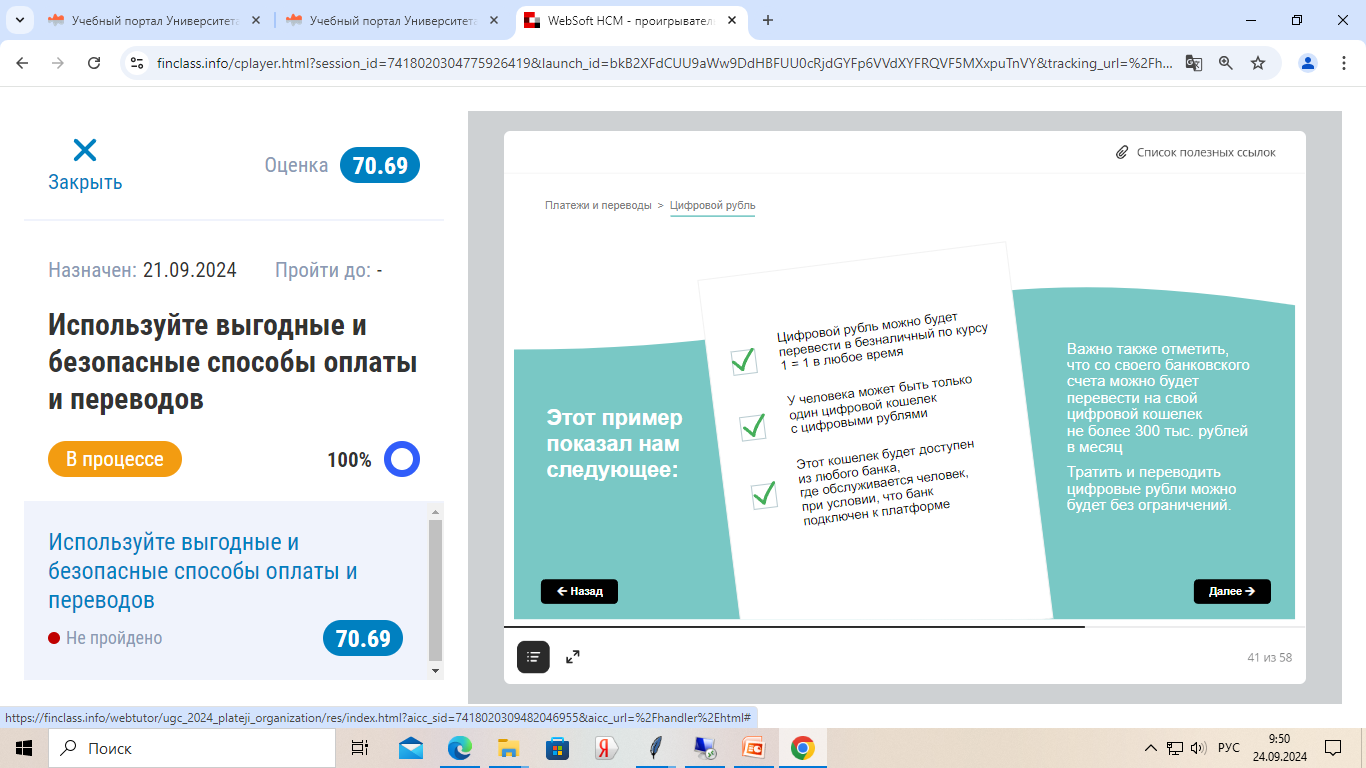 Перевод цифровых рублей другим людям
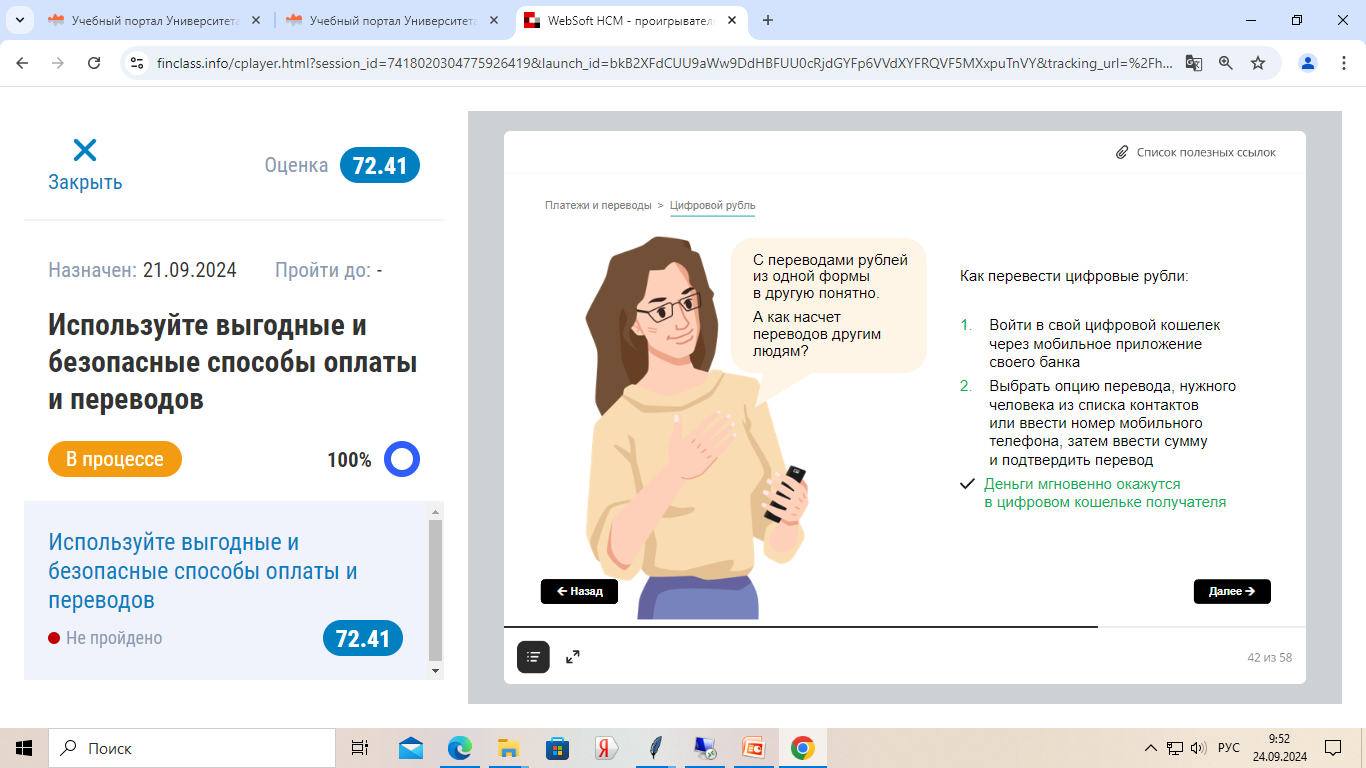 Перевод цифровых рублей другим людям
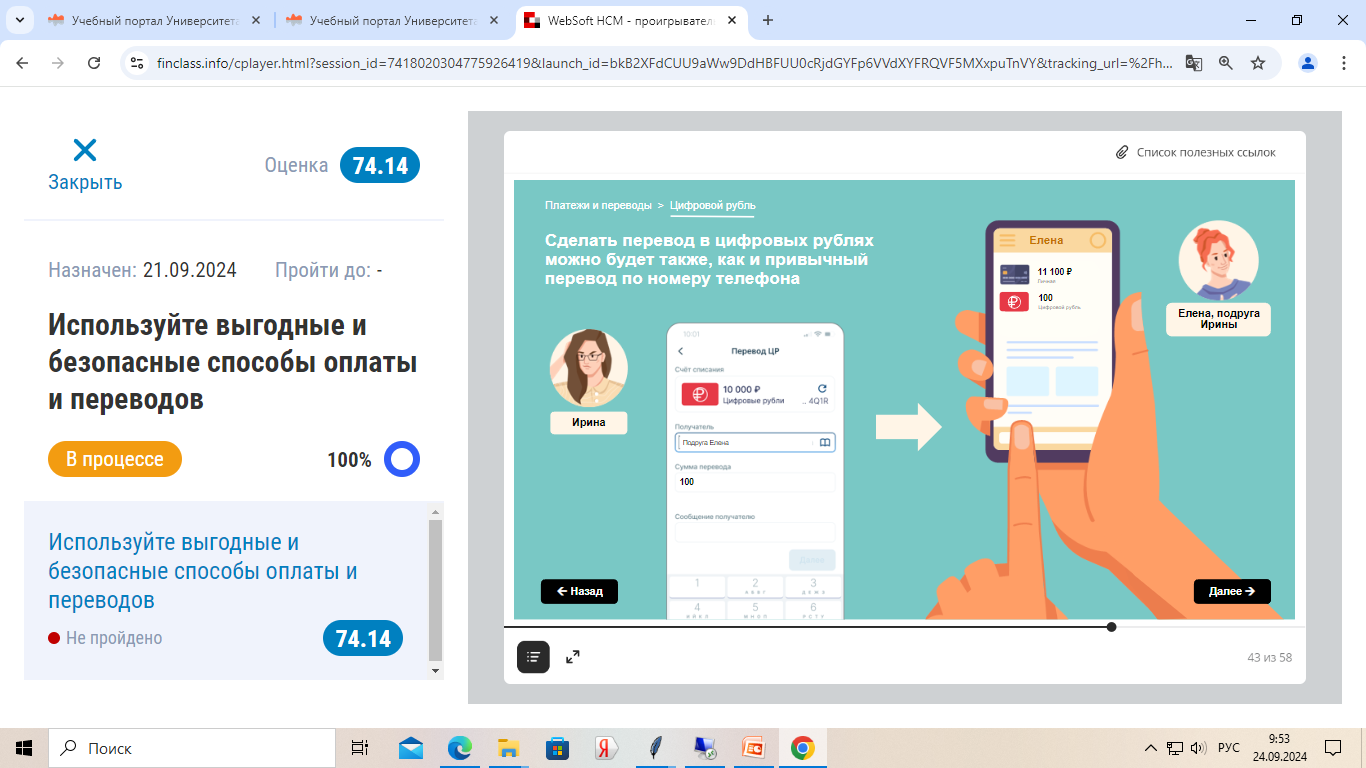 Оплата цифровым рублем
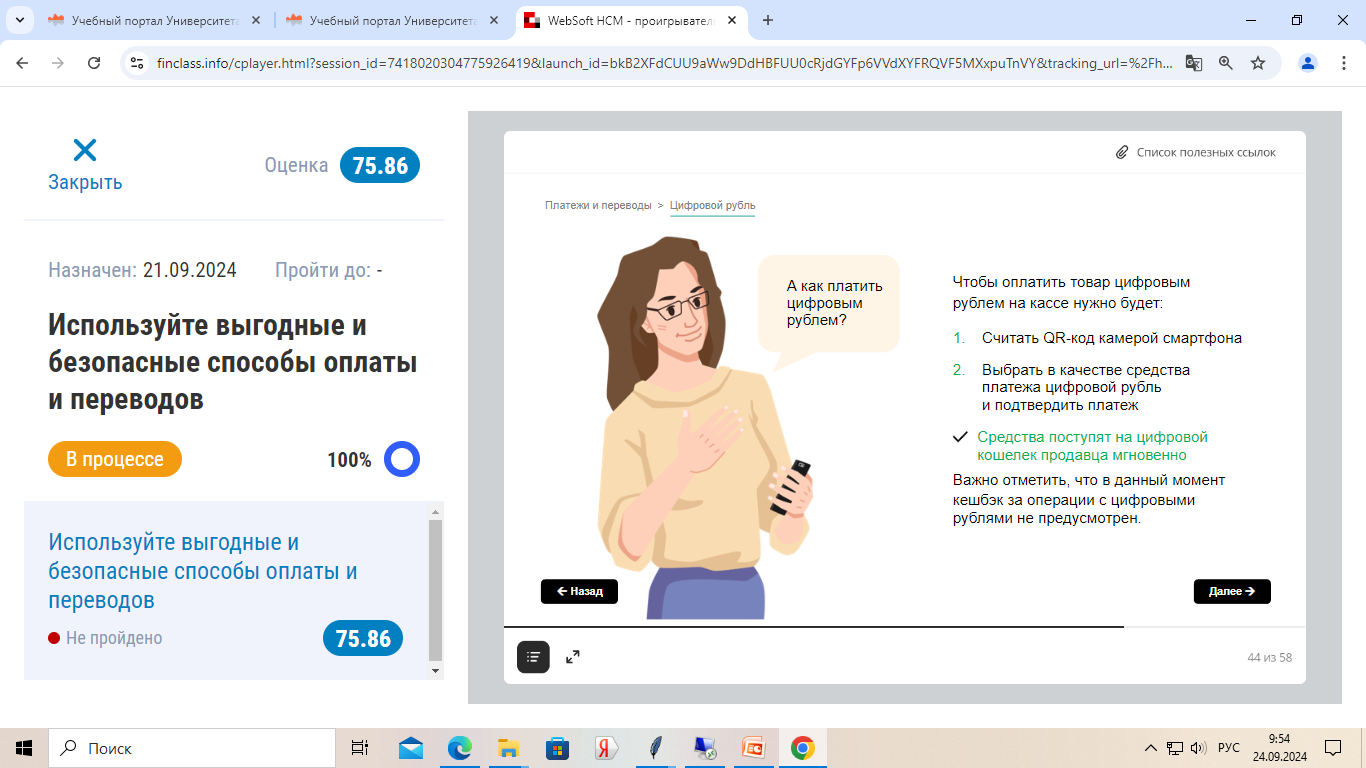 Оплата цифровым рублем
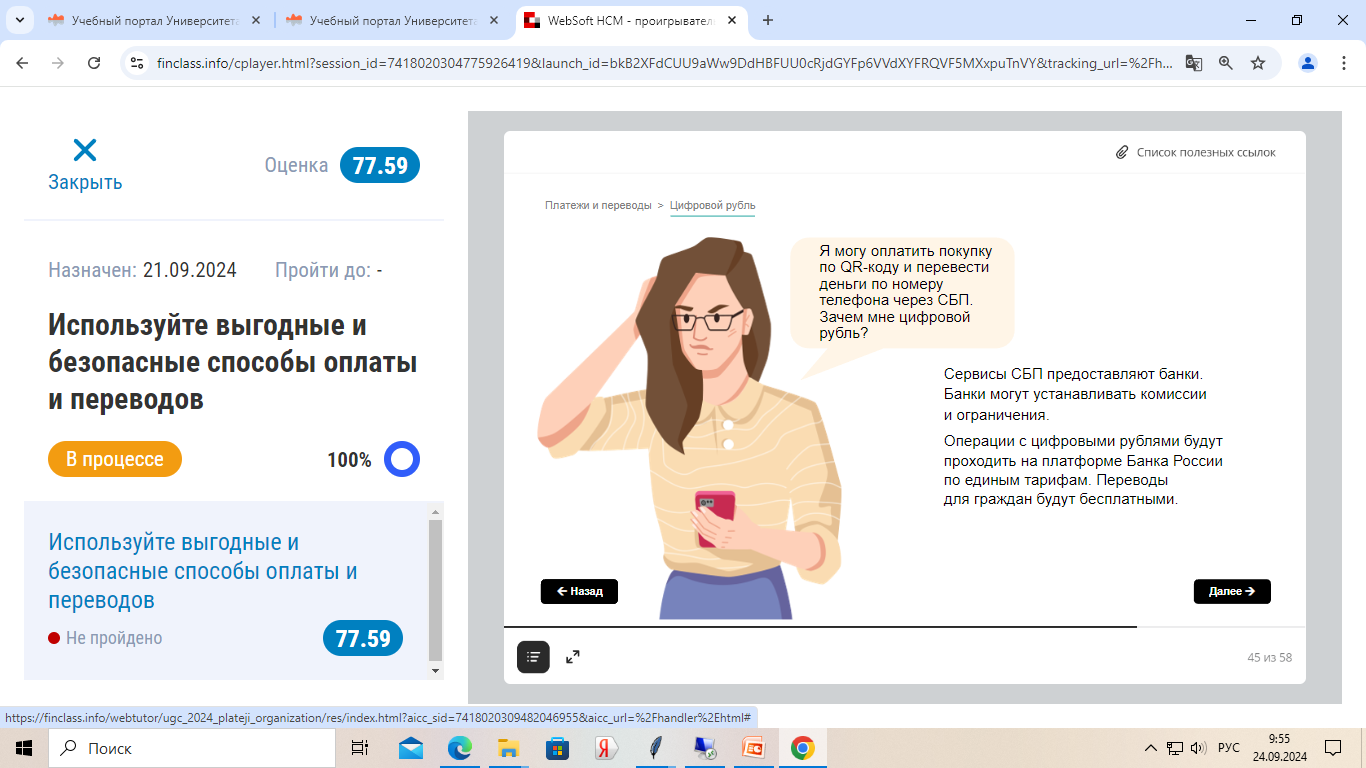 Кредит или вклад цифровыми рублями
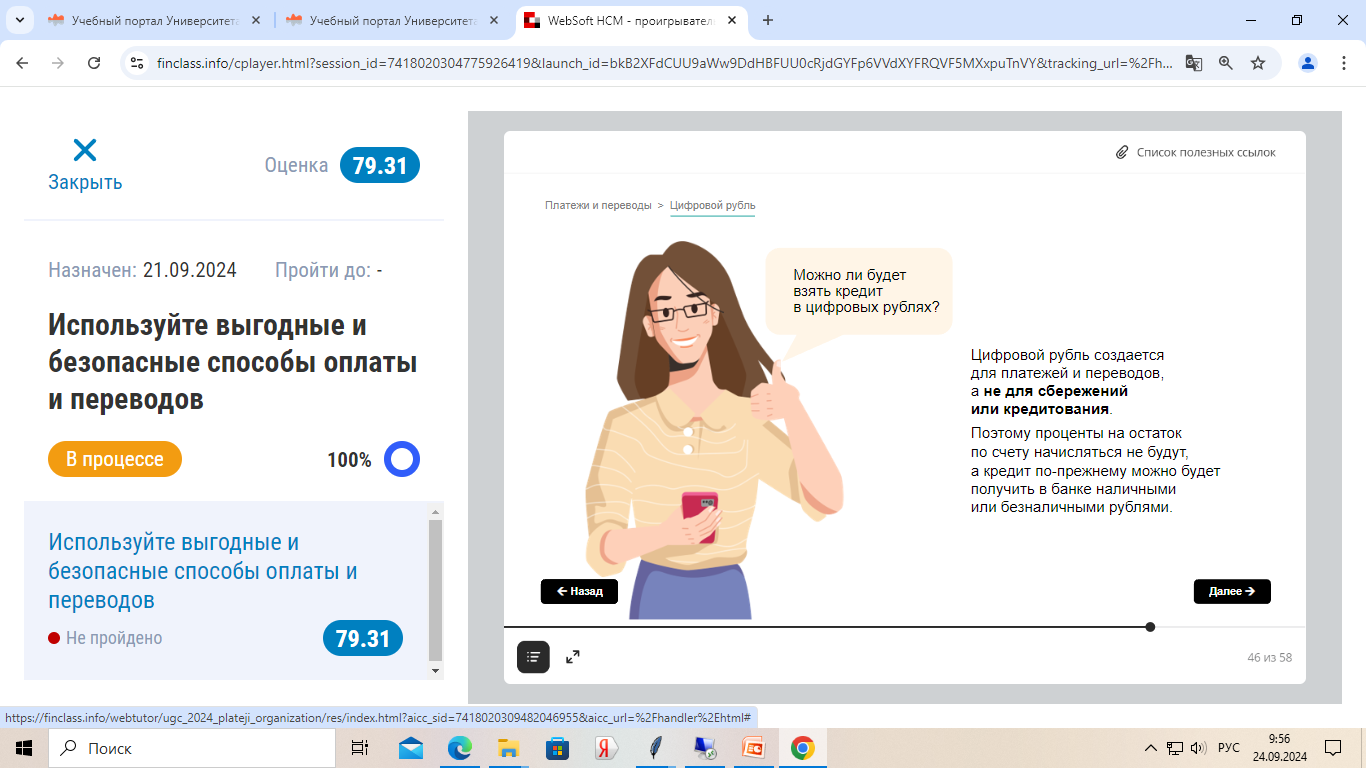 Преимущества цифрового рубля
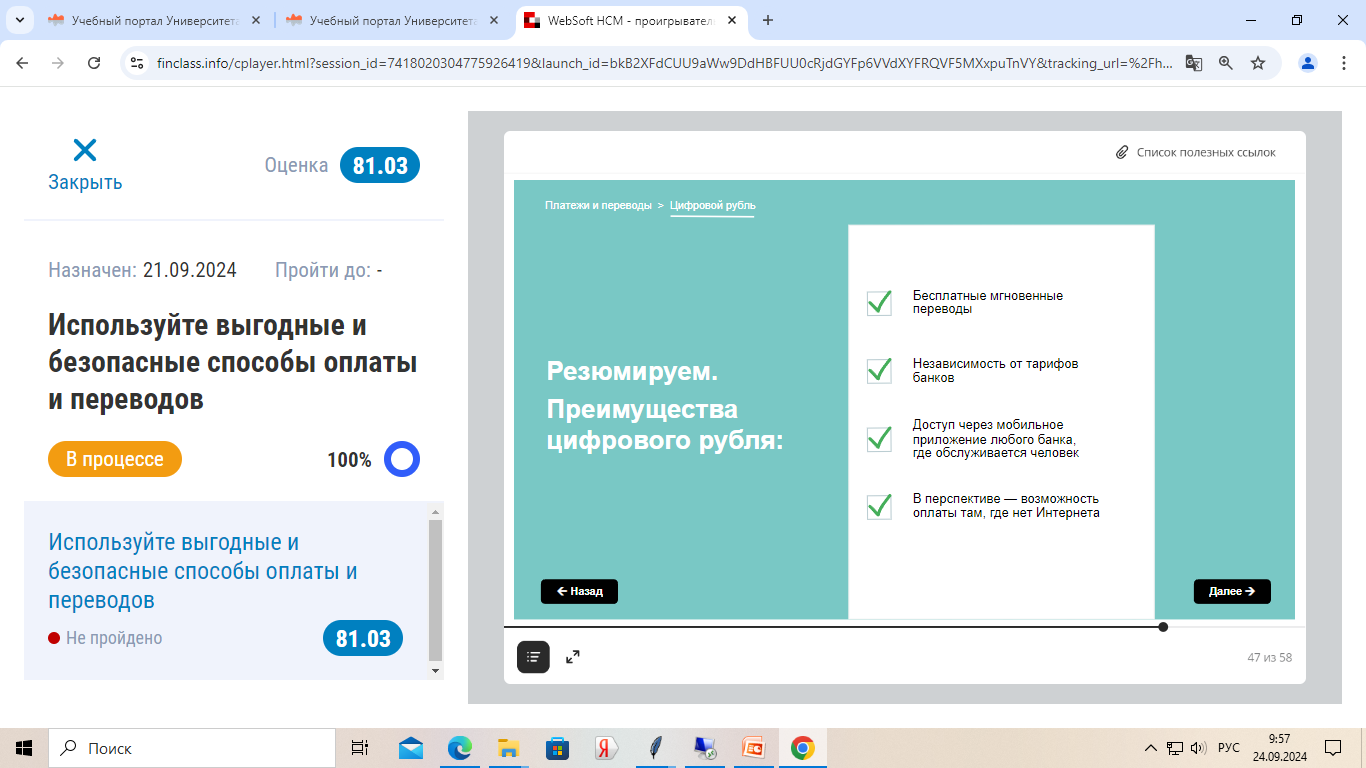 Будет введен в массовый оборот в 2025 году
Мифы о цифровом рубле
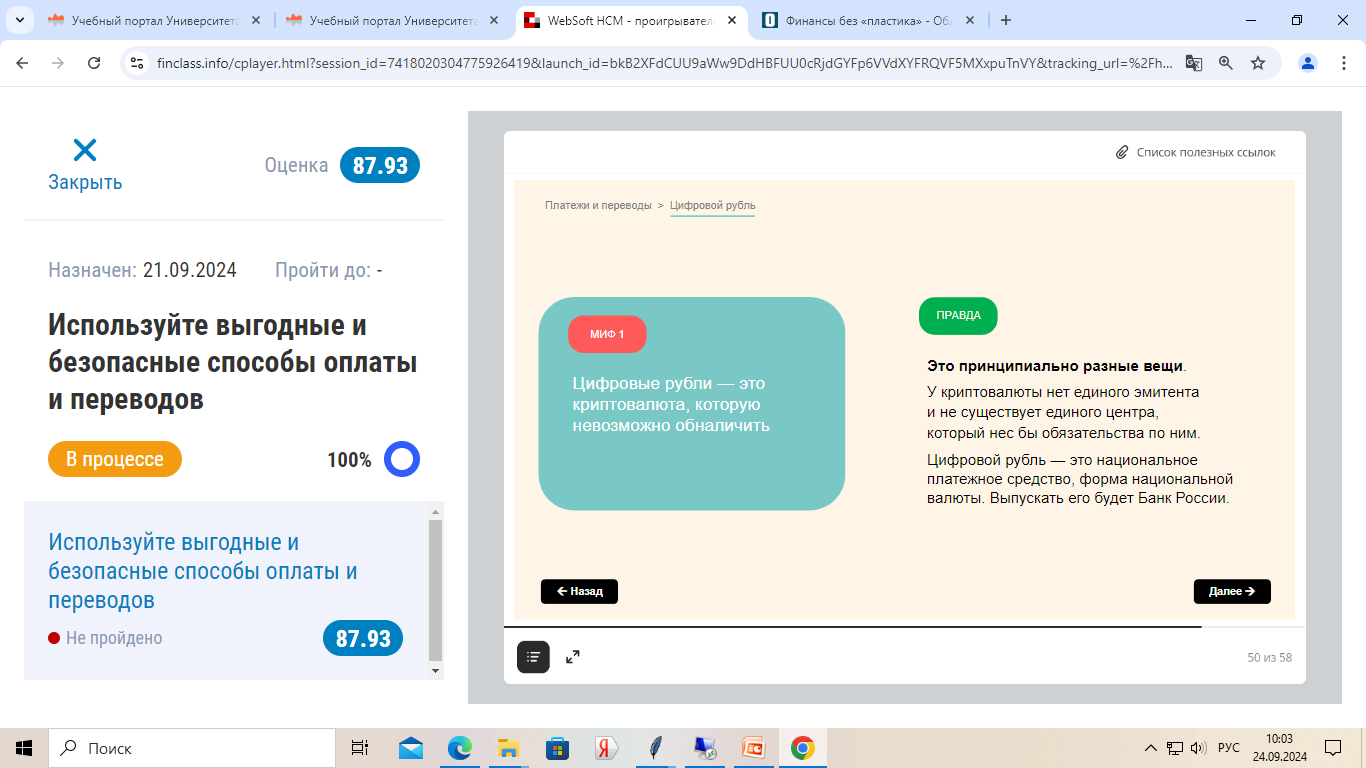 Мифы о цифровом рубле
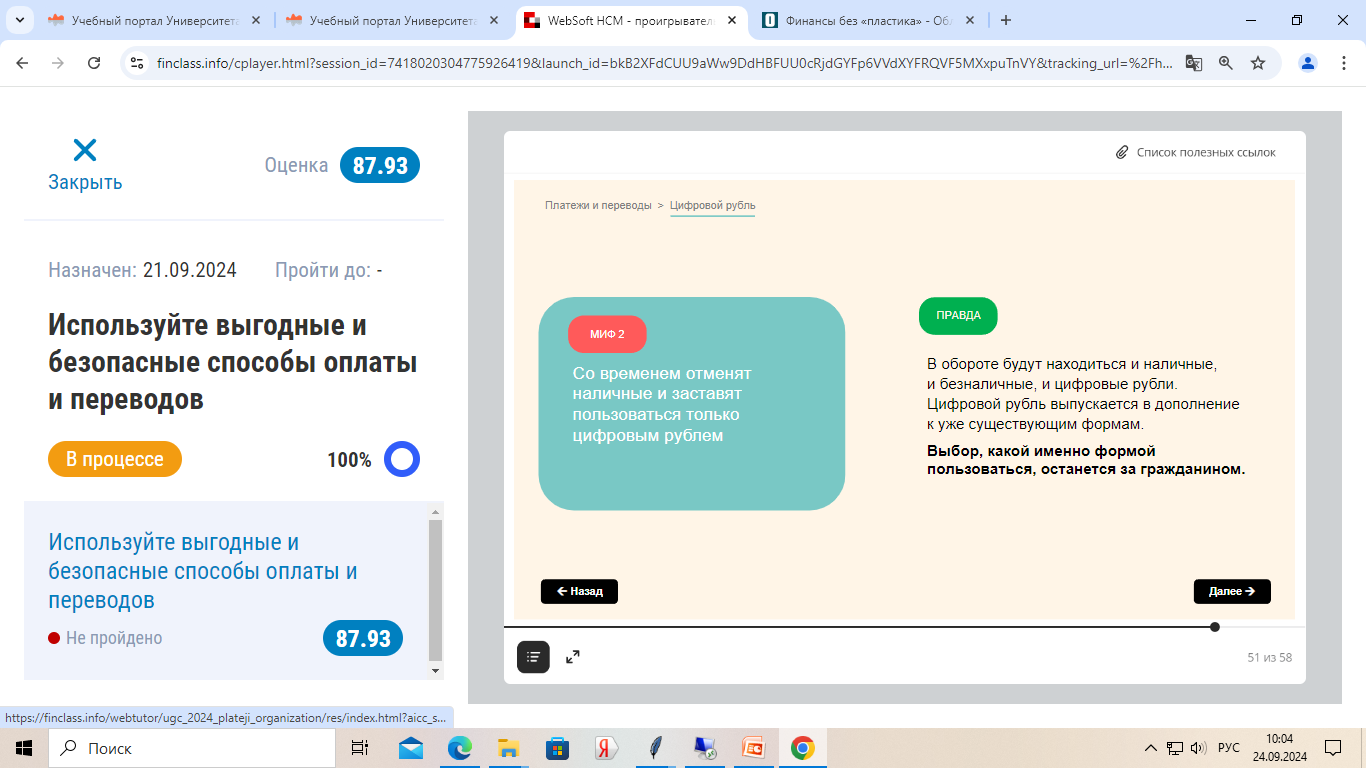 Мифы о цифровом рубле
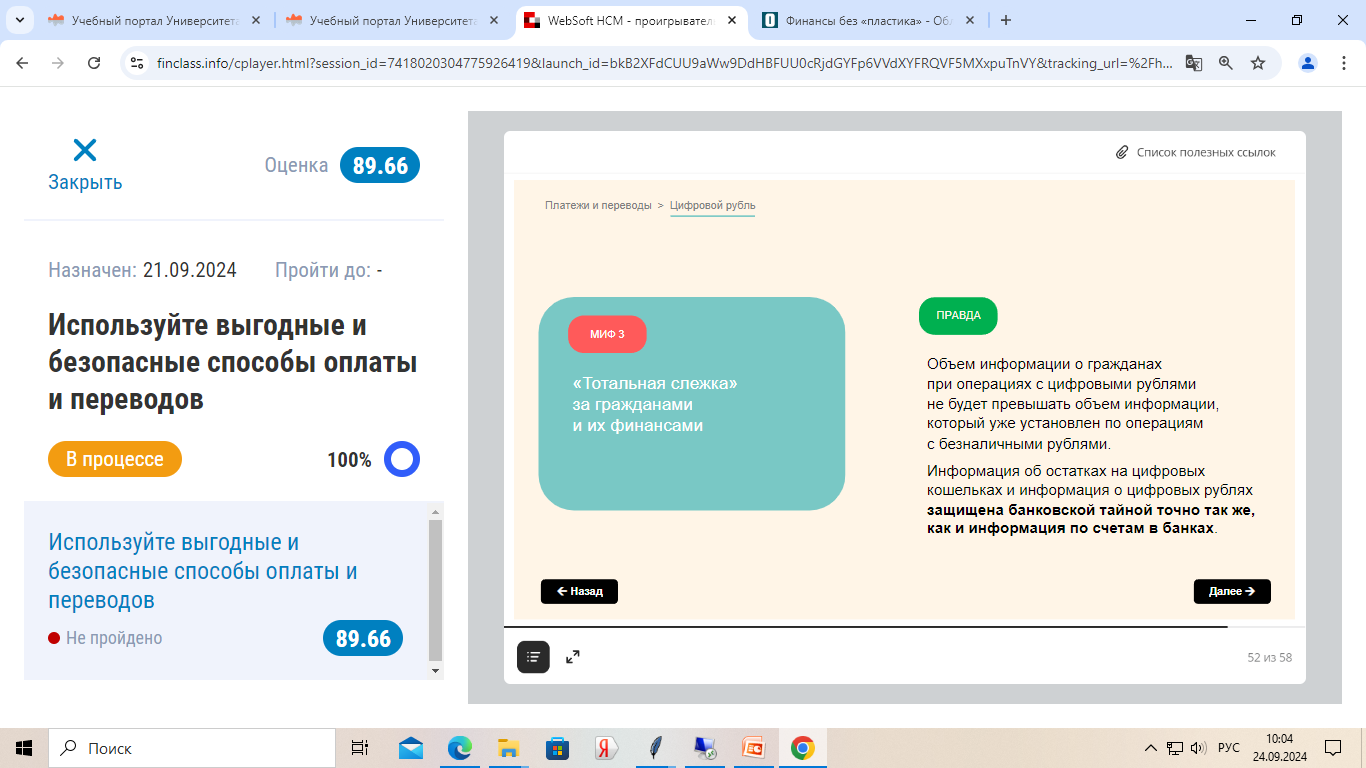 Мифы о цифровом рубле
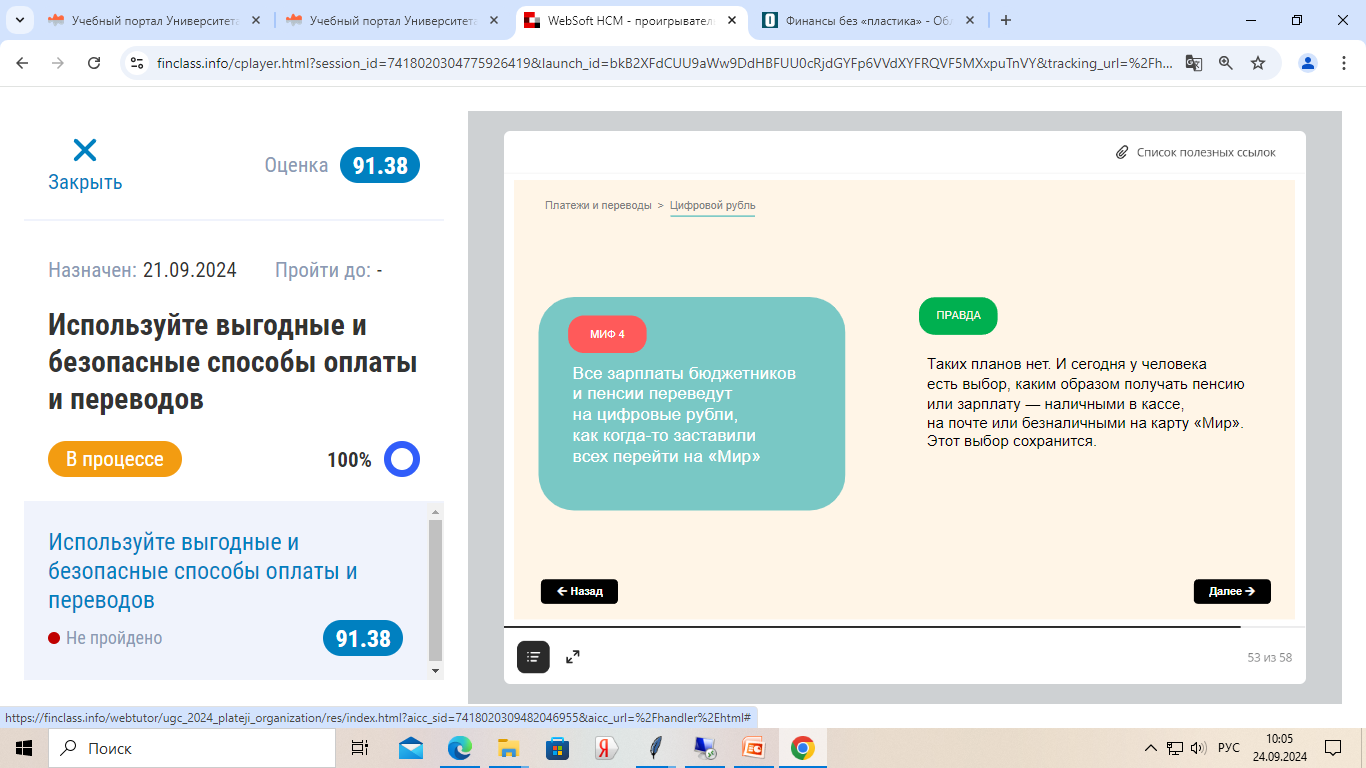 Практическое задание
Сравнить условия по банковским картам в 3 разных банках
Платежные системы МИР, VISA, MasterCard
Сравниваем: где и для чего используется, стоимость обслуживания, проценты и т.д. 

Дома: подготовить презентацию одной из 3-х платежных систем.